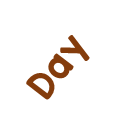 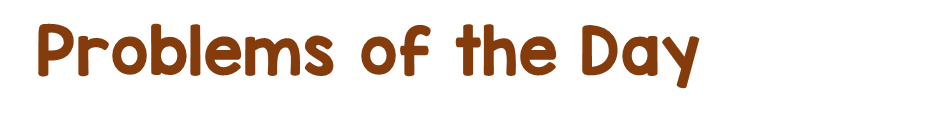 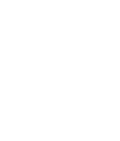 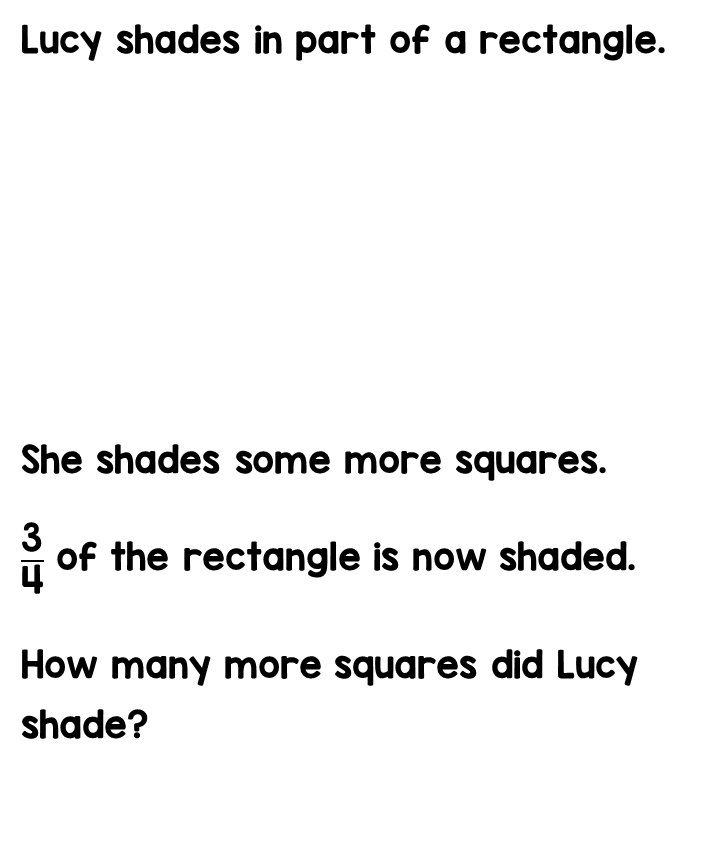 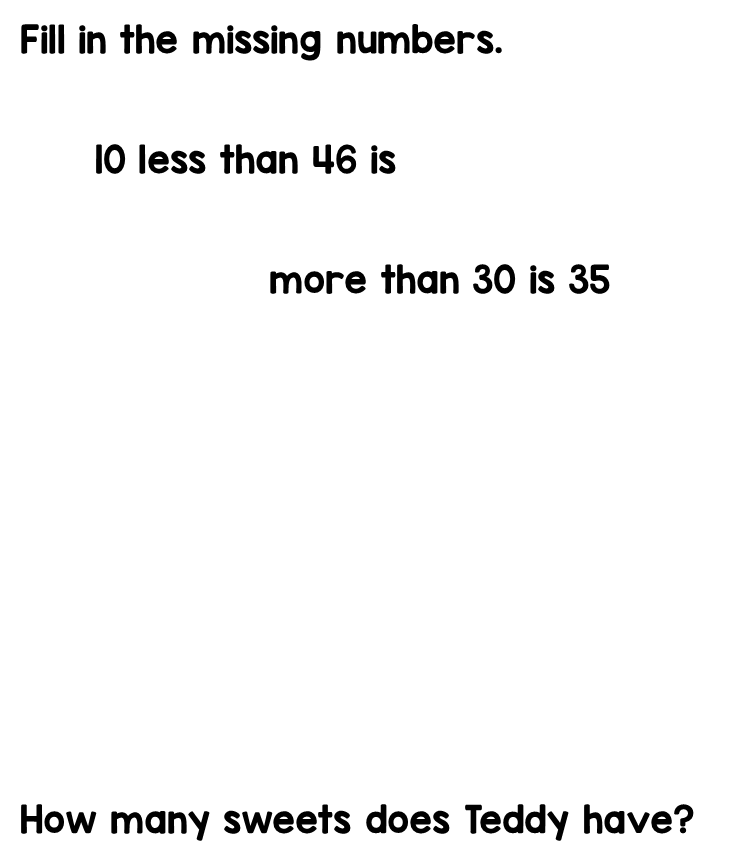 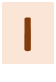 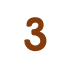 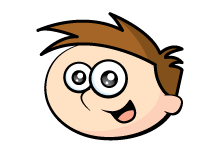 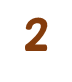 This is half of my sweets
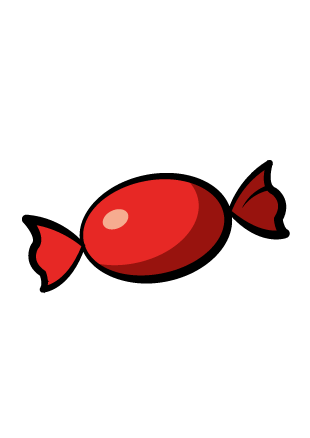 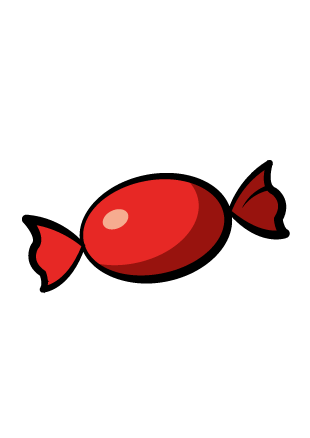 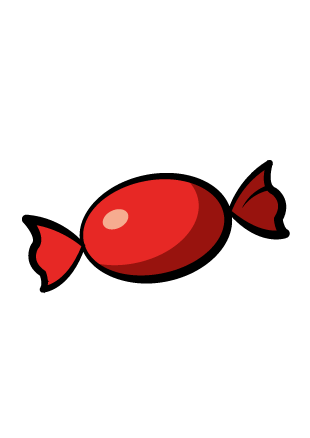 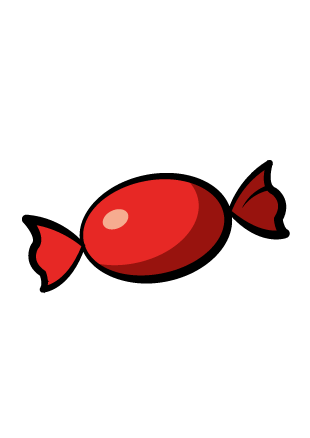 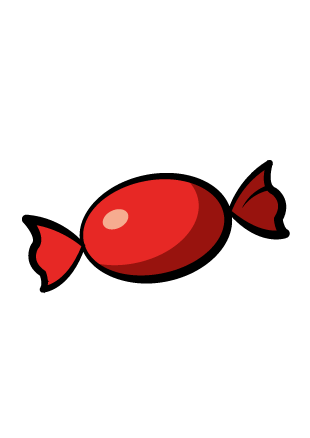 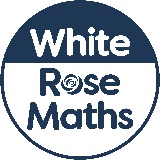 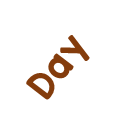 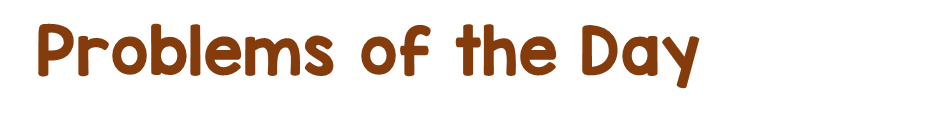 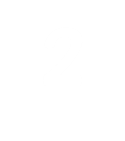 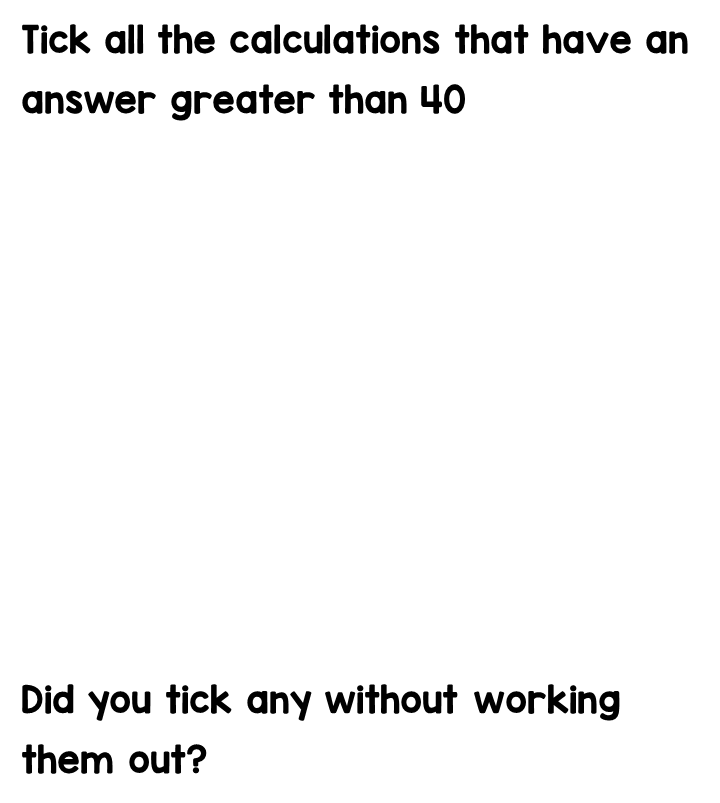 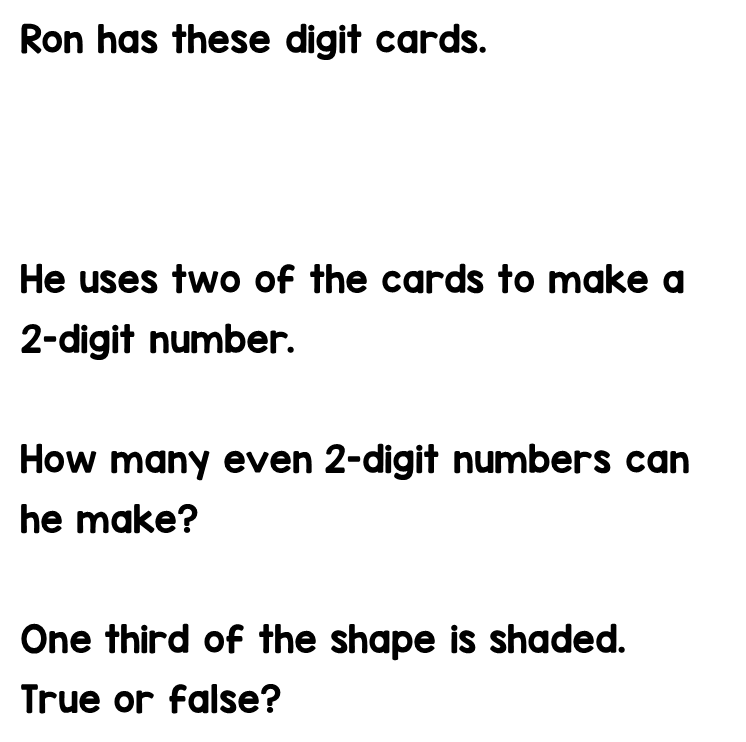 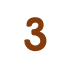 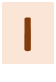 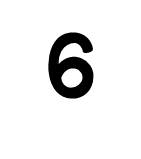 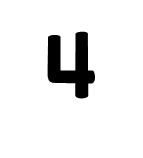 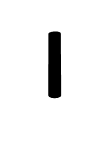 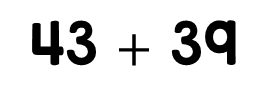 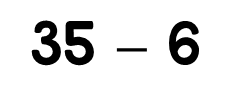 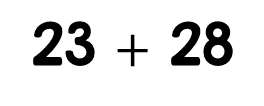 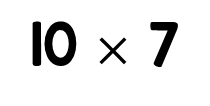 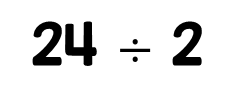 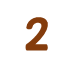 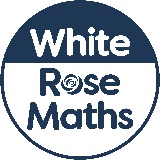 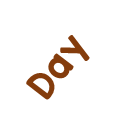 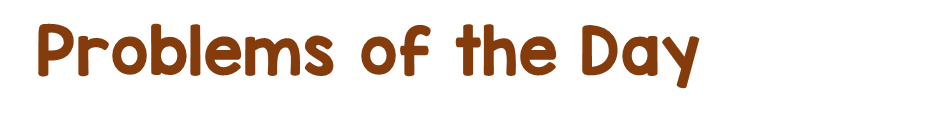 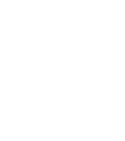 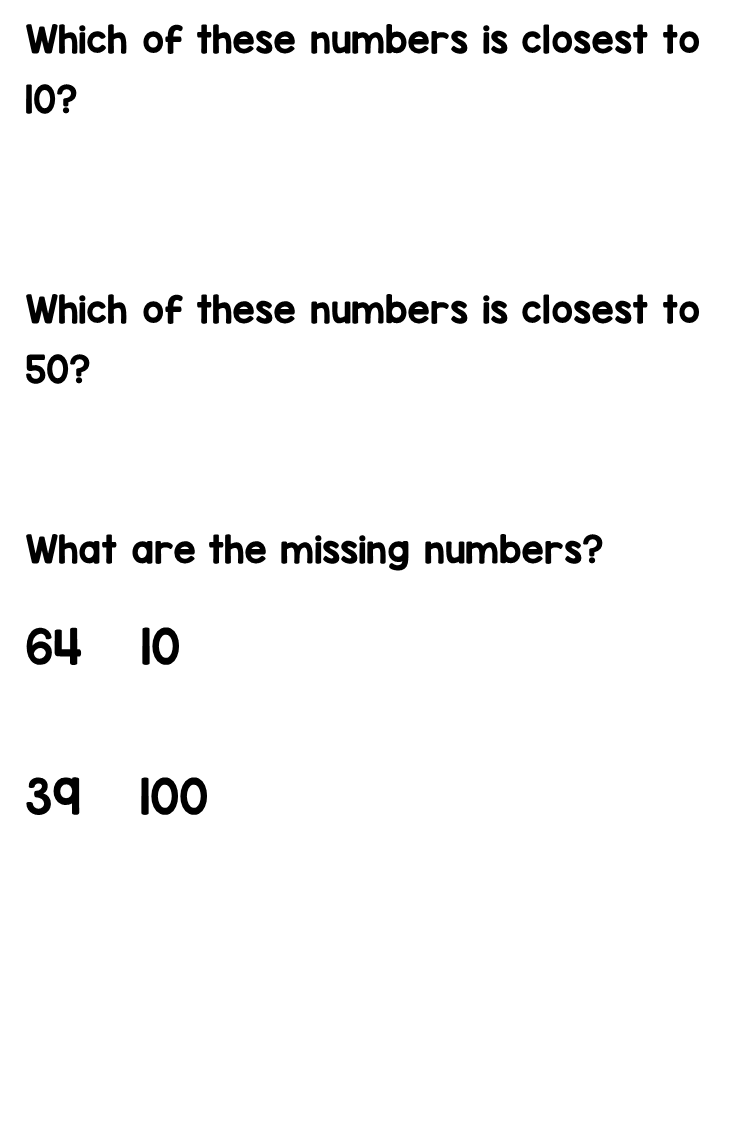 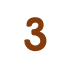 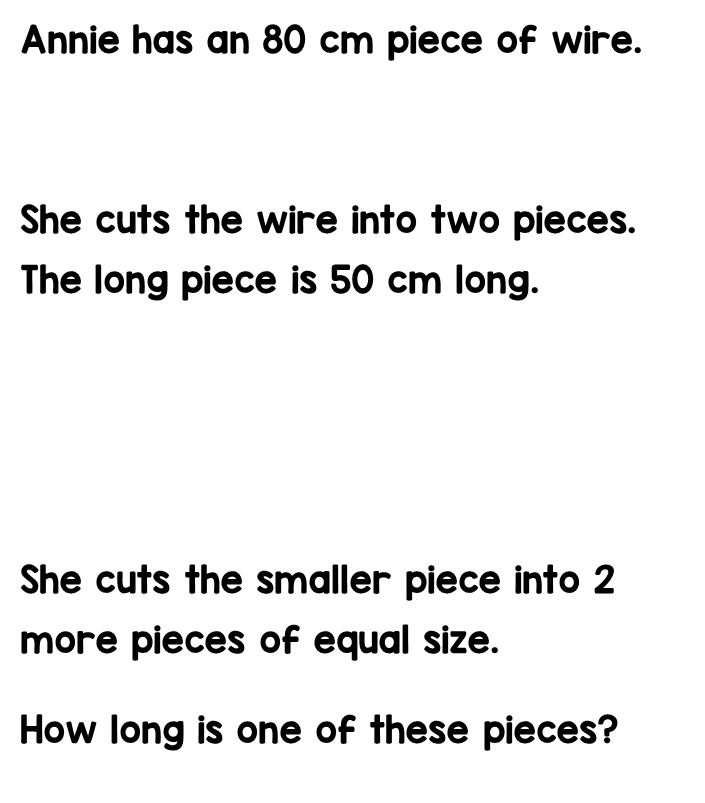 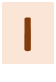 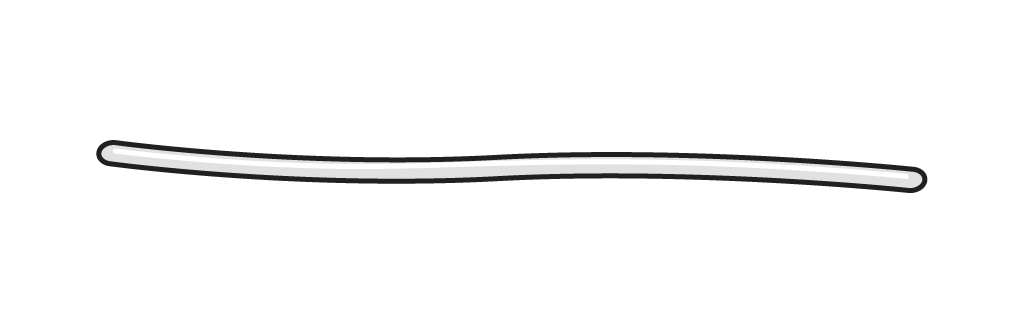 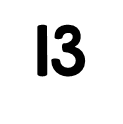 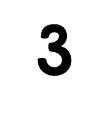 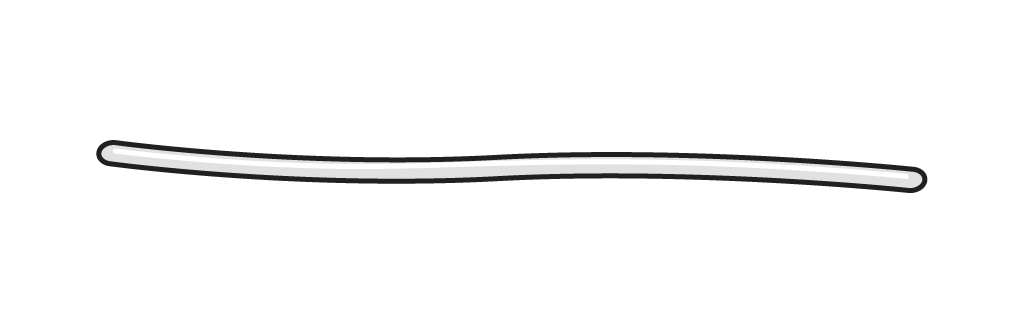 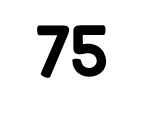 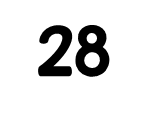 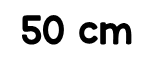 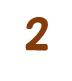 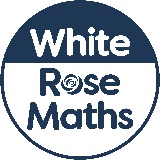 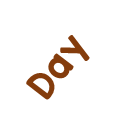 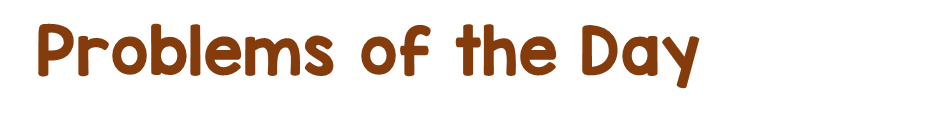 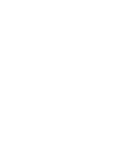 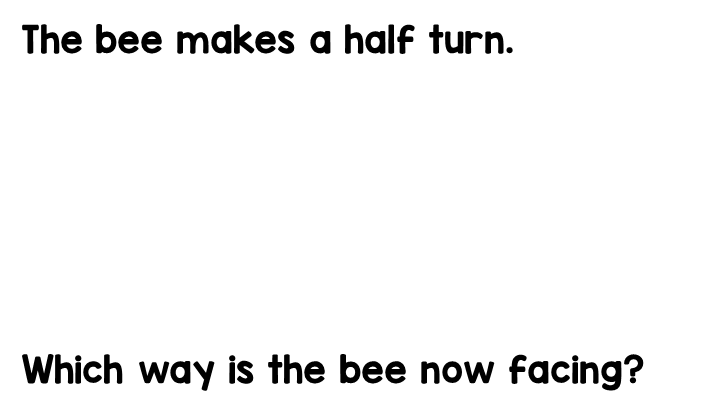 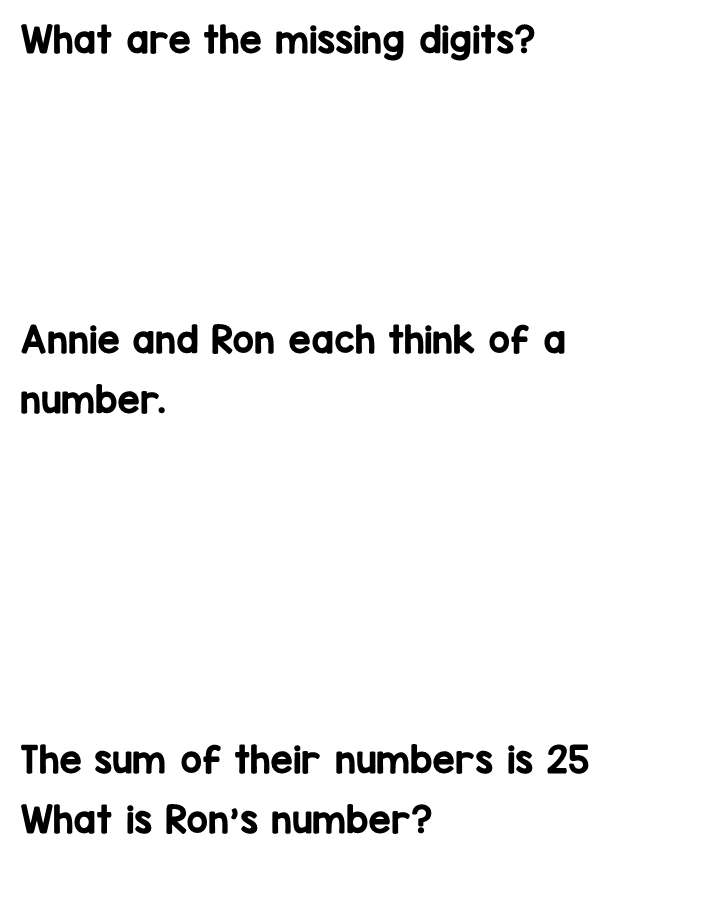 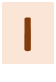 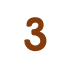 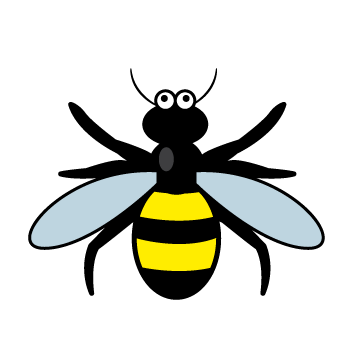 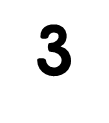 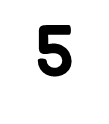 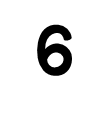 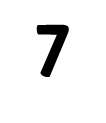 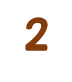 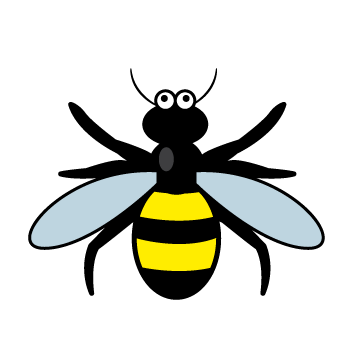 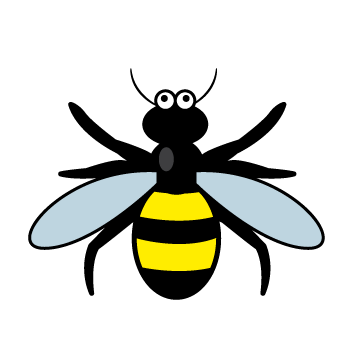 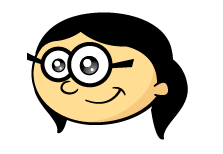 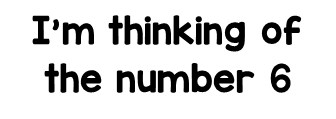 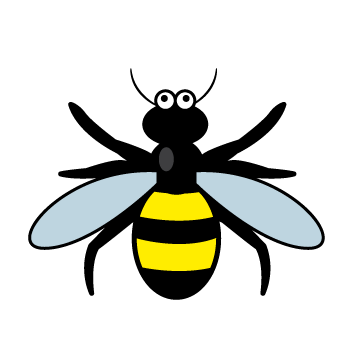 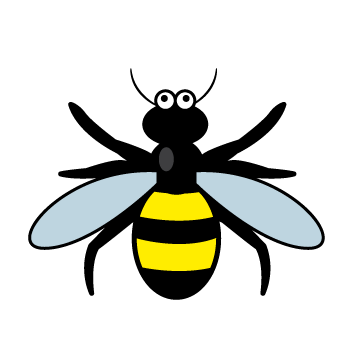 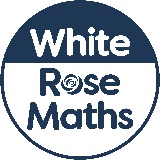 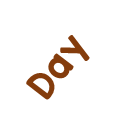 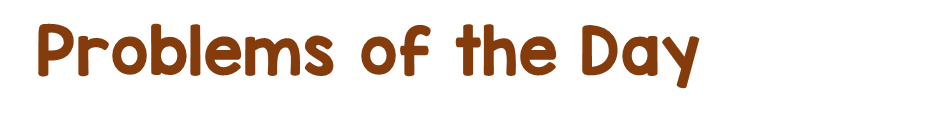 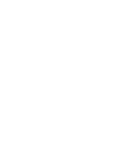 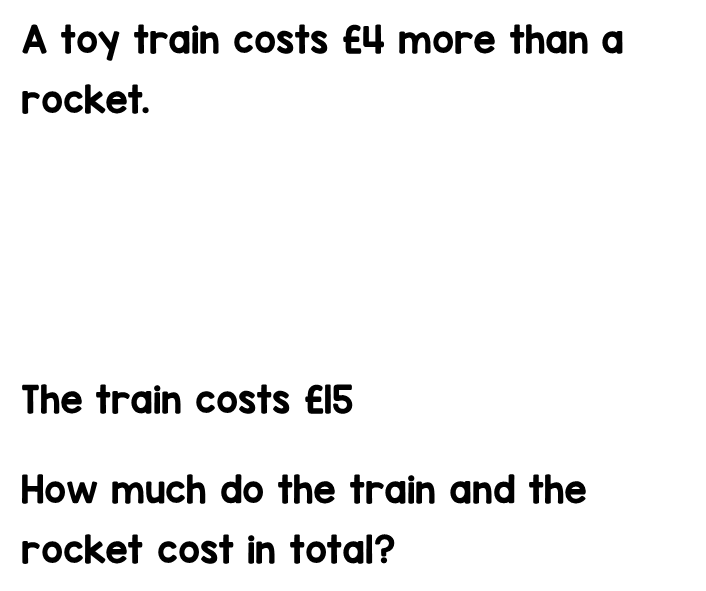 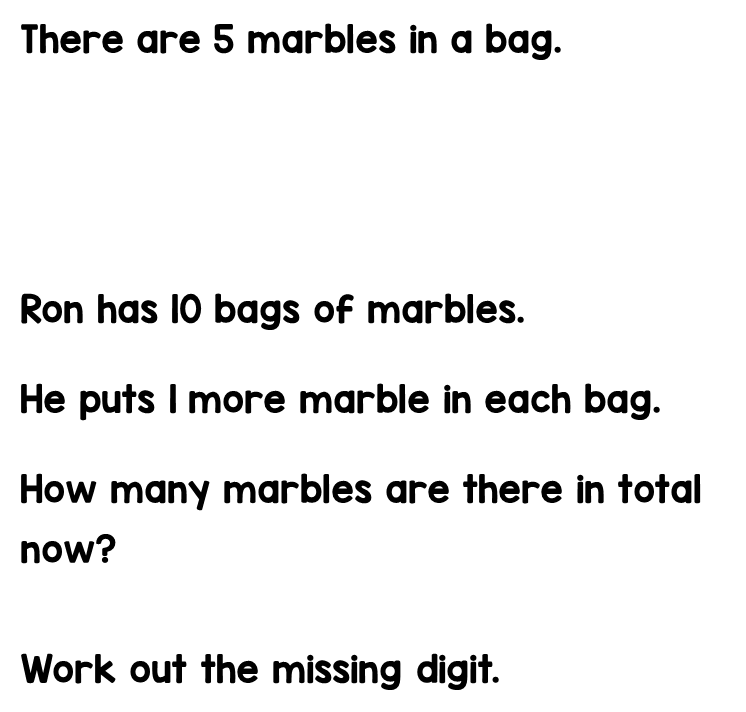 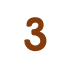 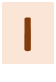 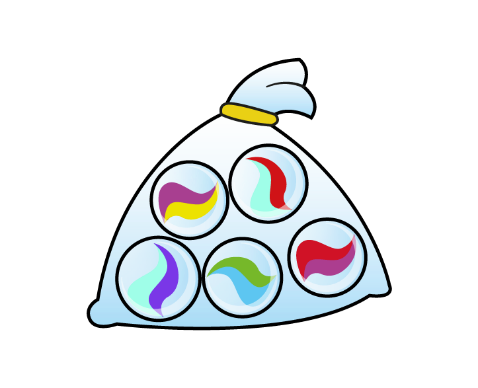 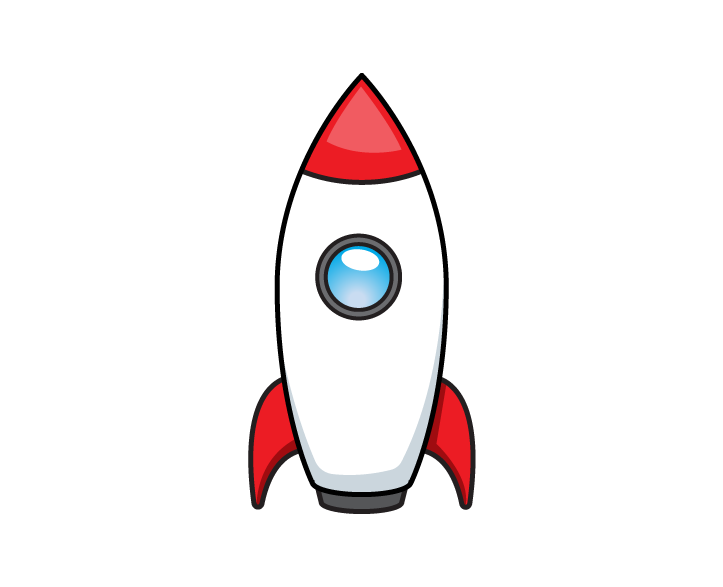 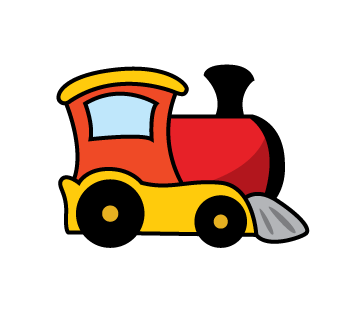 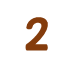 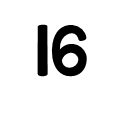 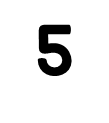 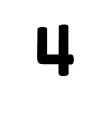 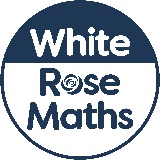 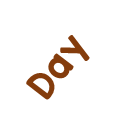 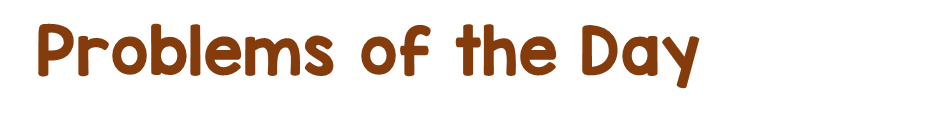 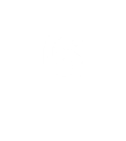 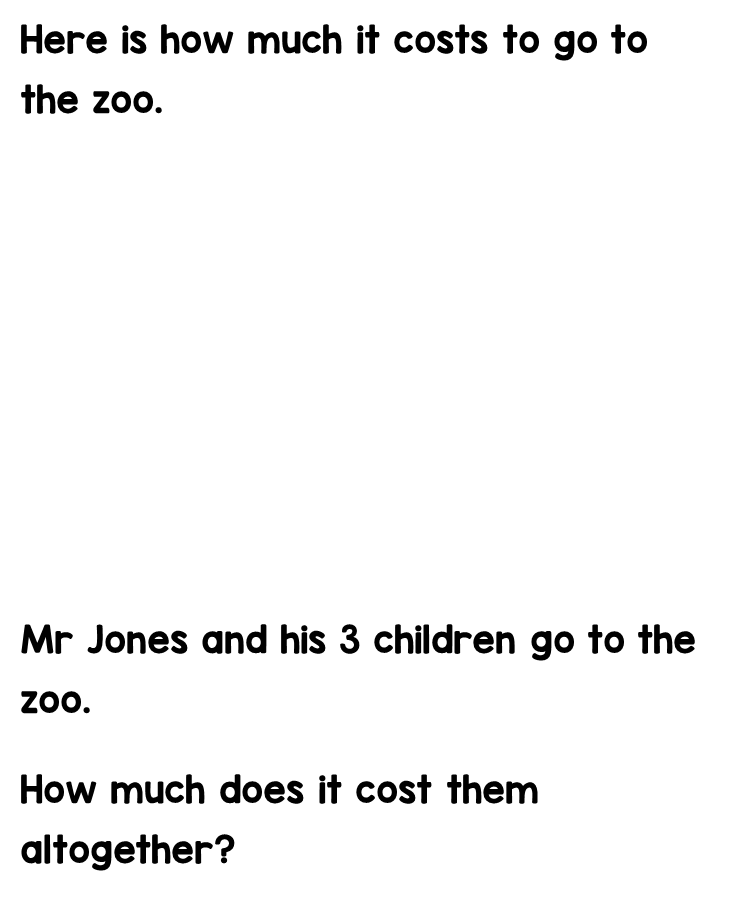 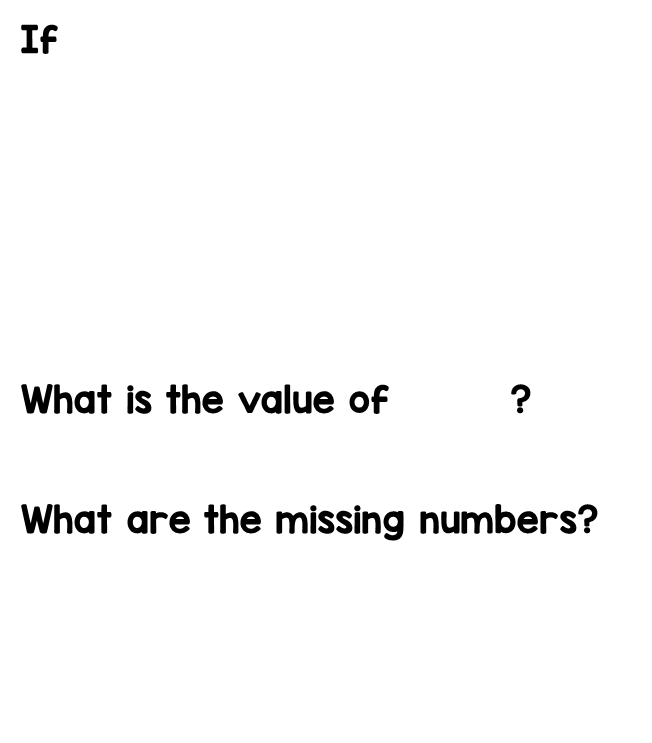 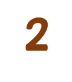 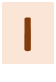 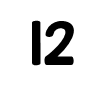 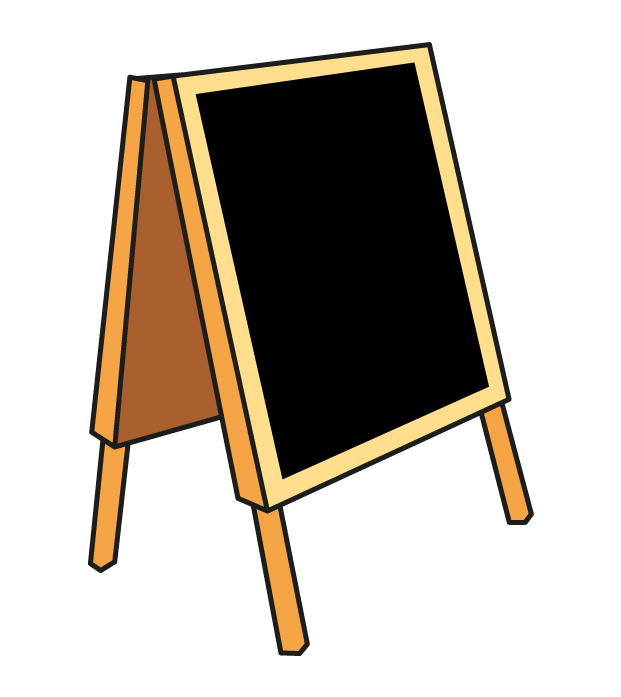 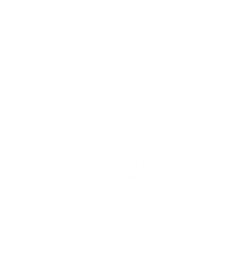 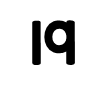 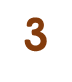 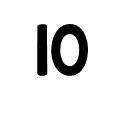 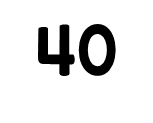 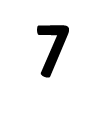 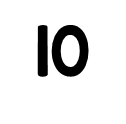 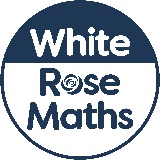 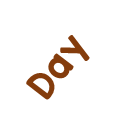 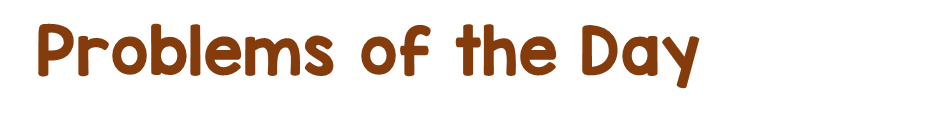 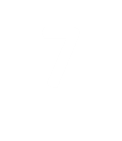 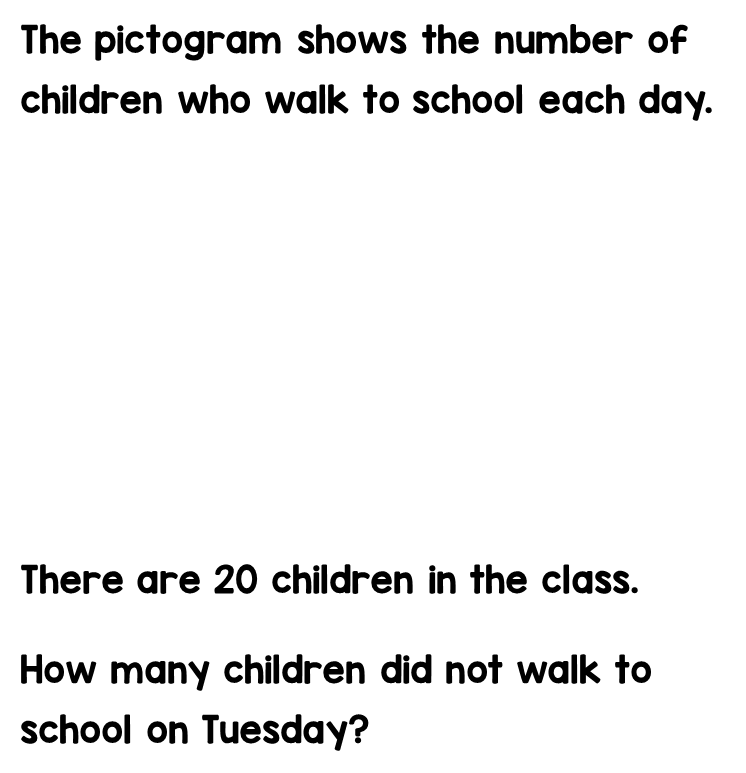 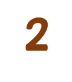 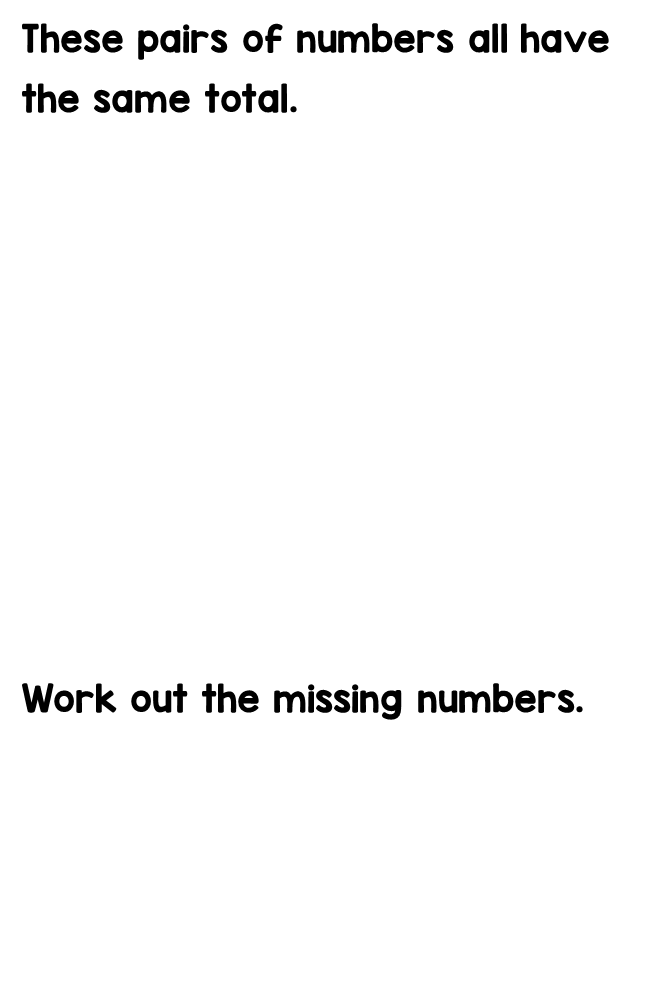 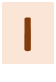 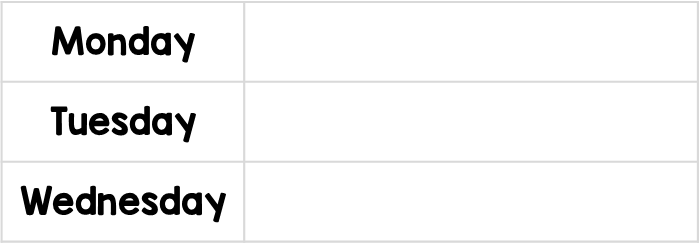 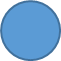 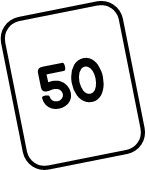 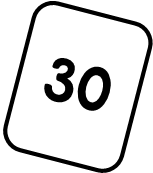 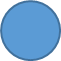 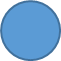 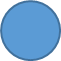 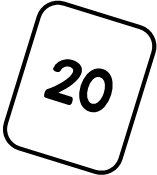 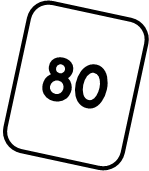 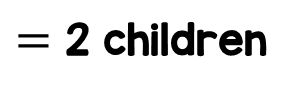 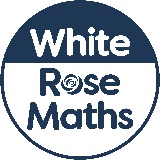 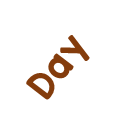 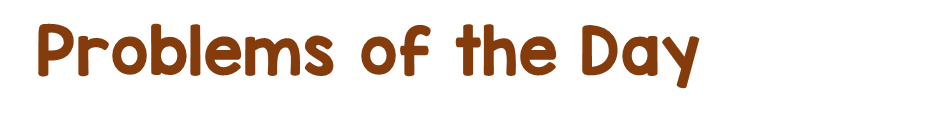 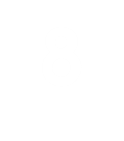 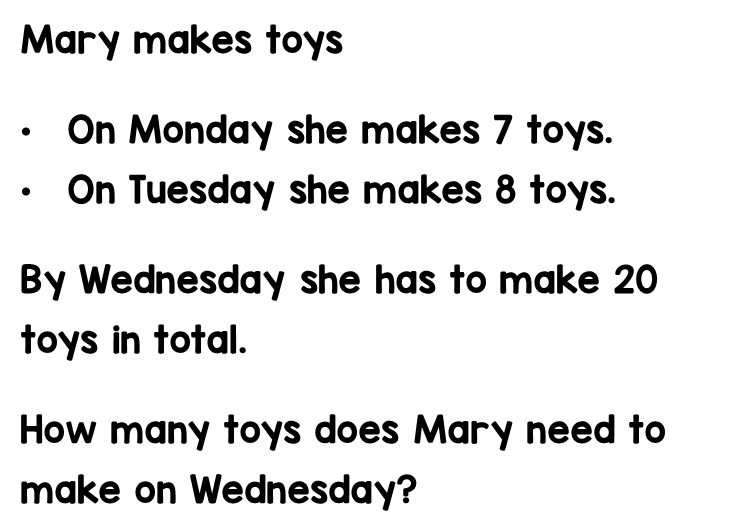 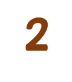 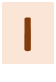 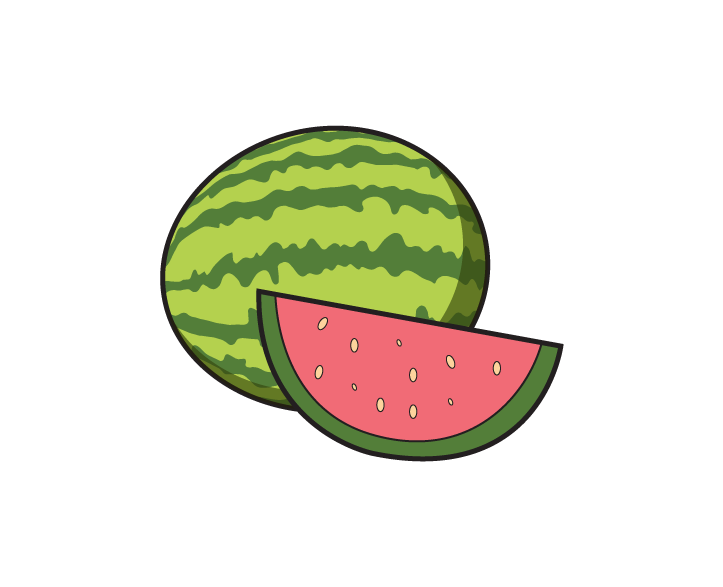 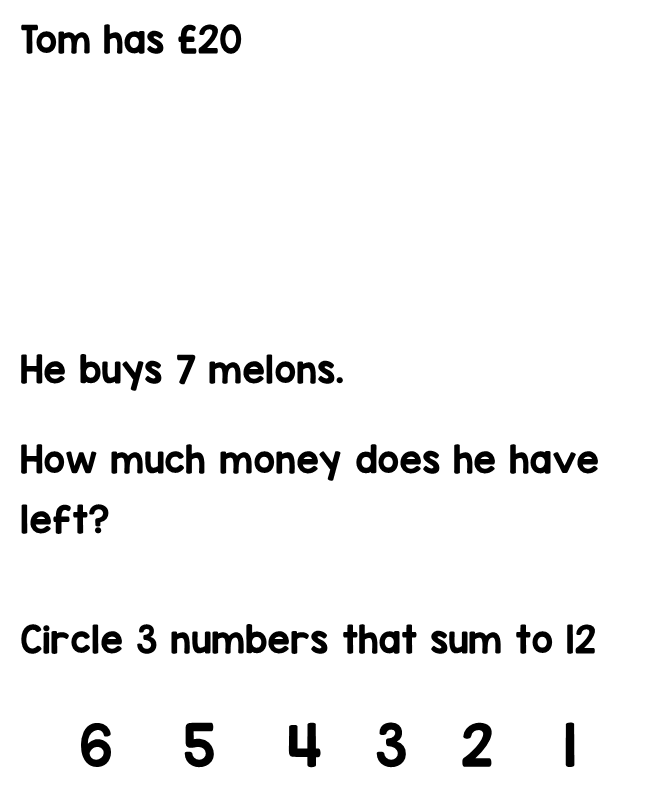 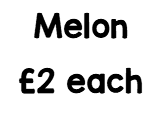 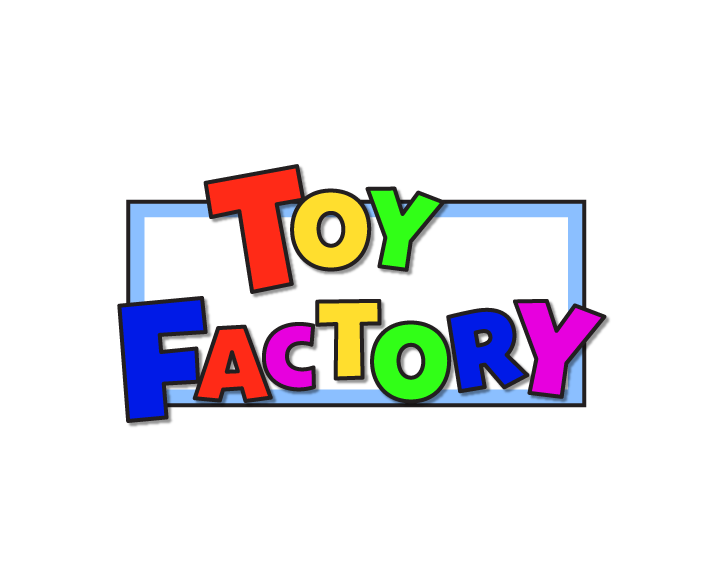 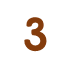 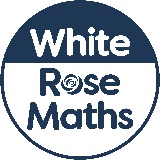 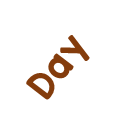 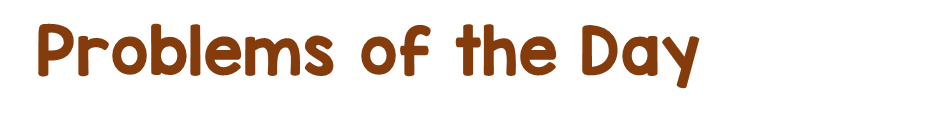 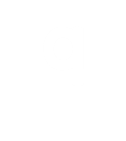 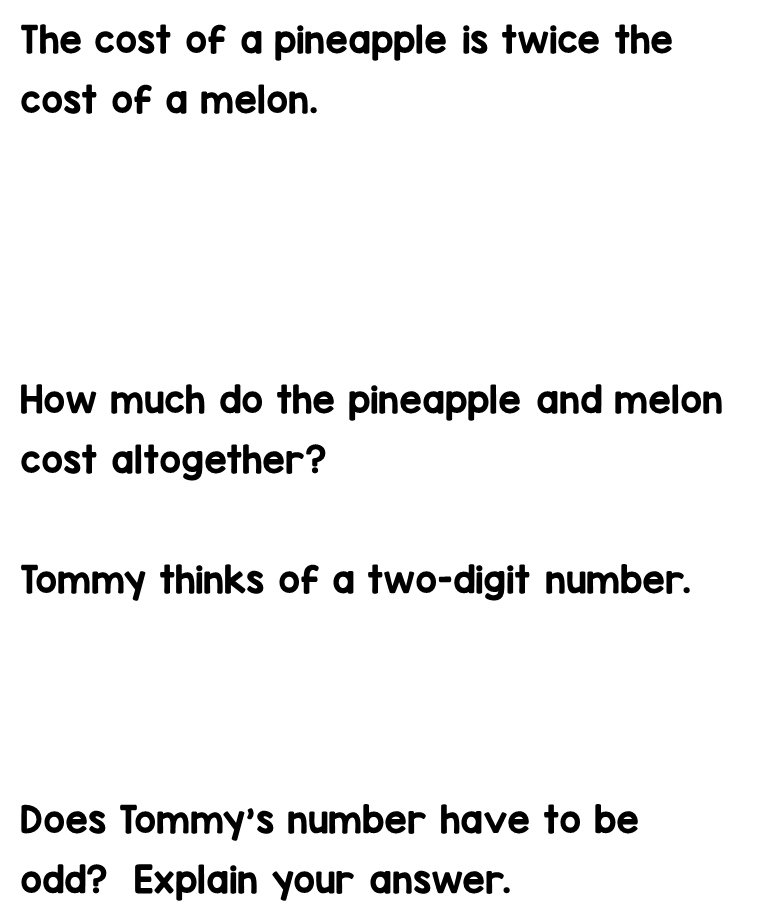 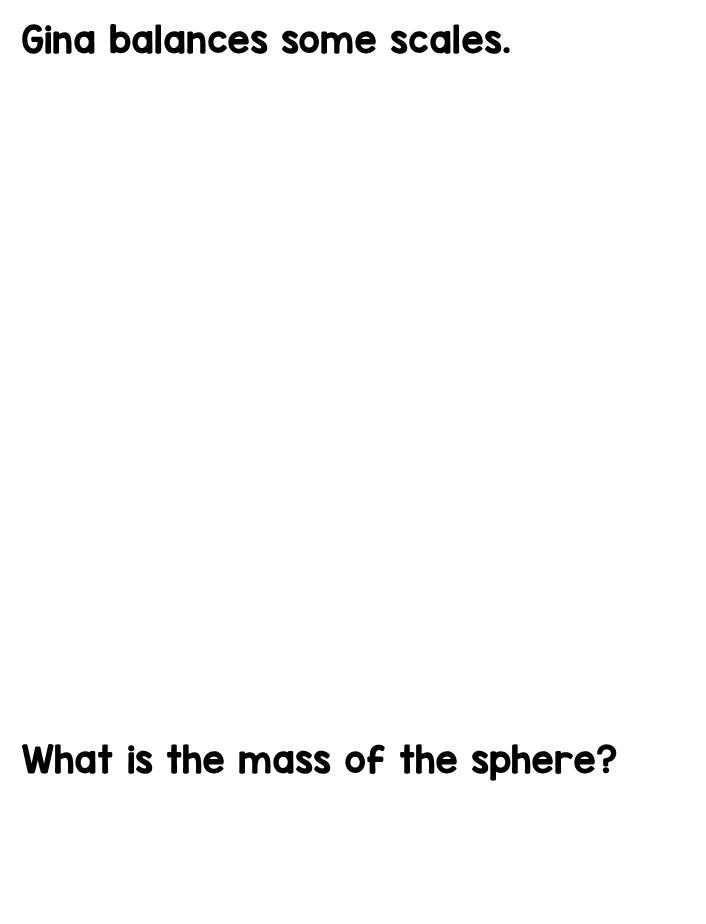 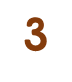 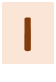 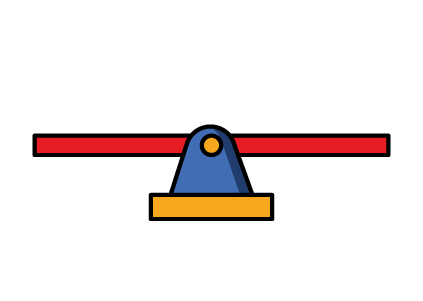 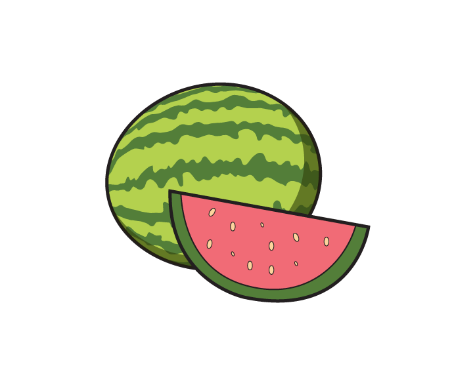 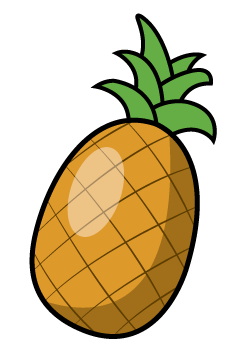 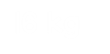 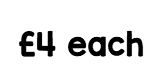 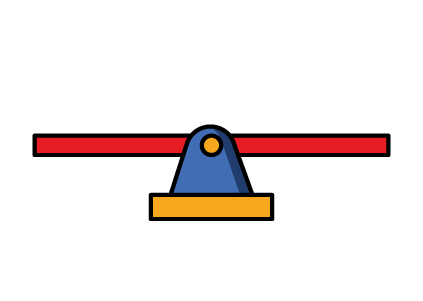 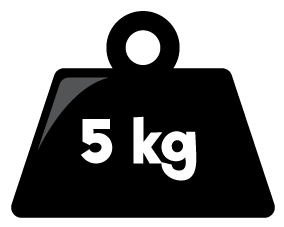 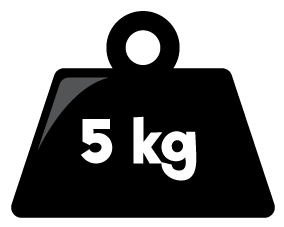 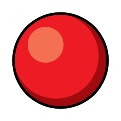 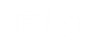 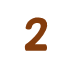 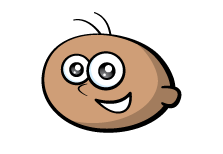 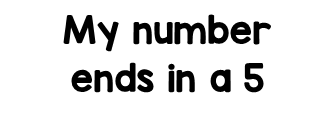 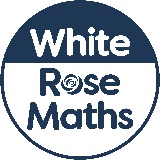 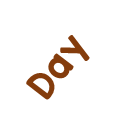 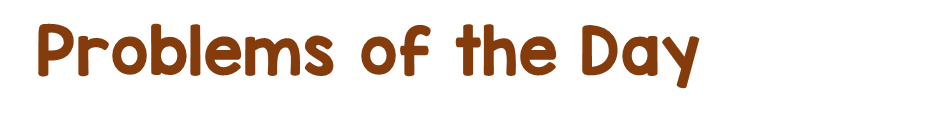 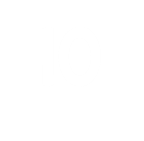 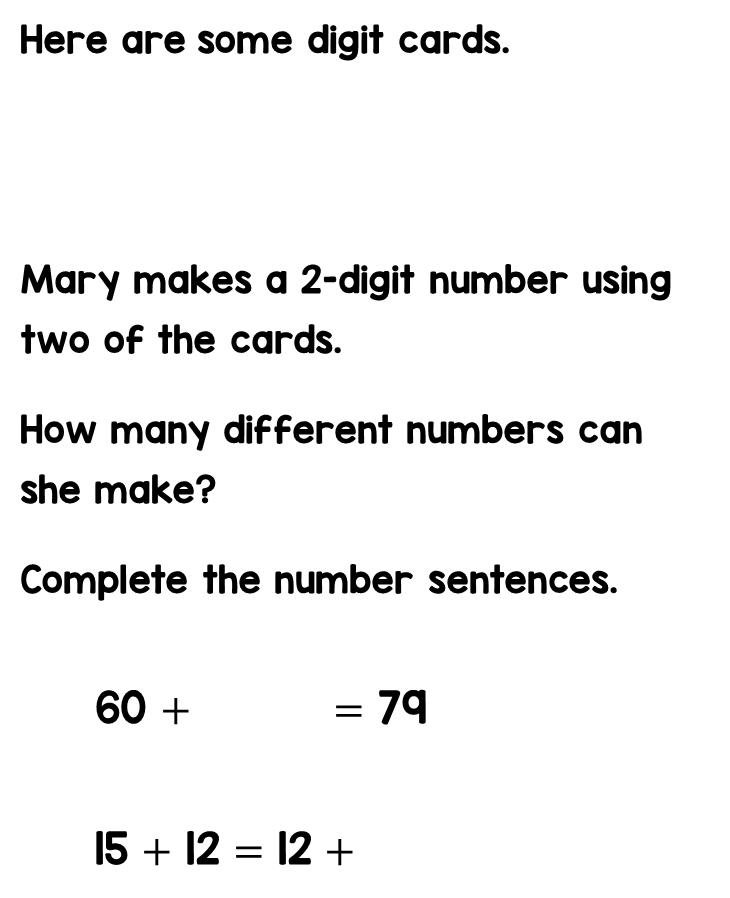 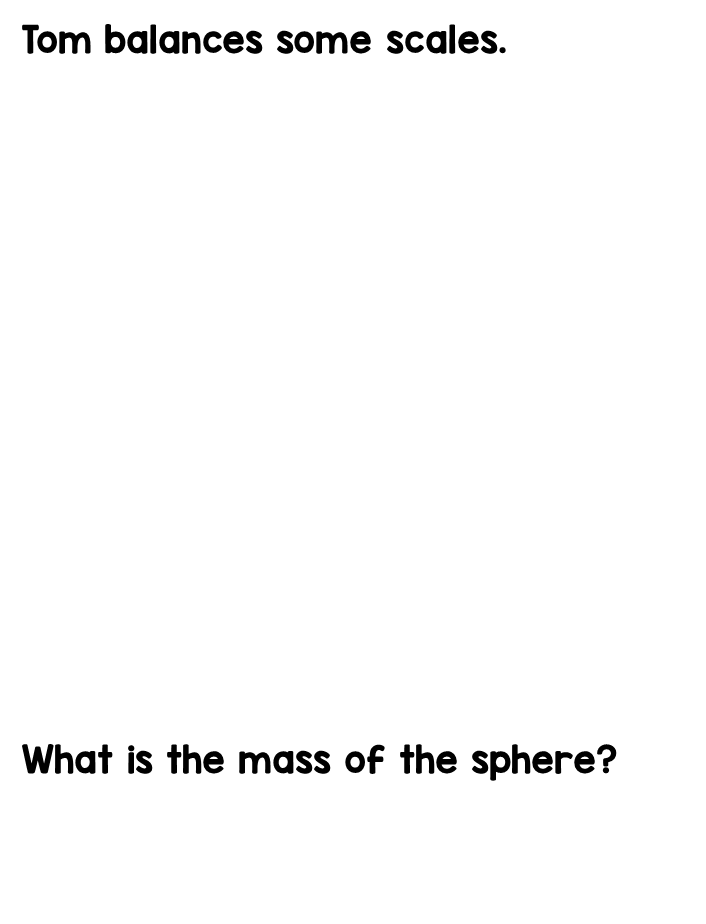 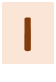 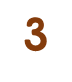 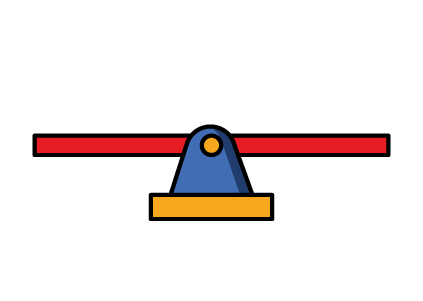 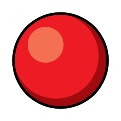 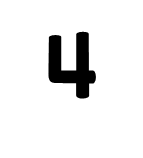 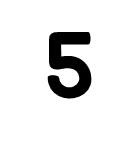 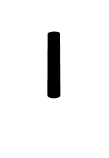 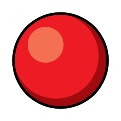 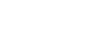 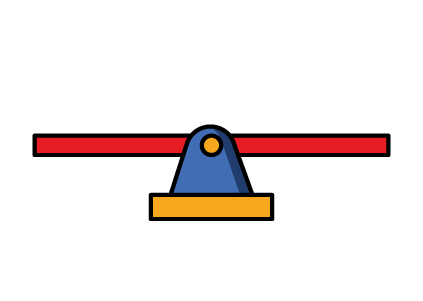 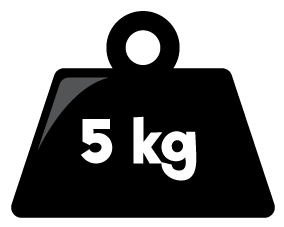 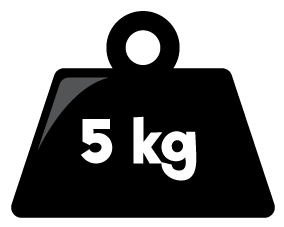 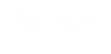 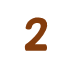 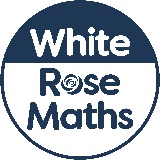 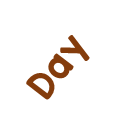 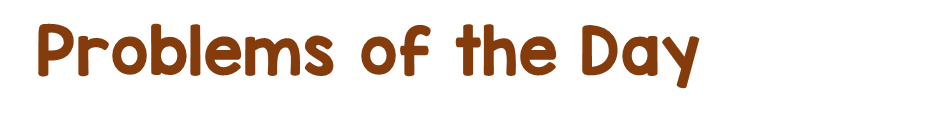 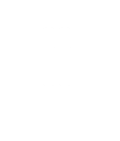 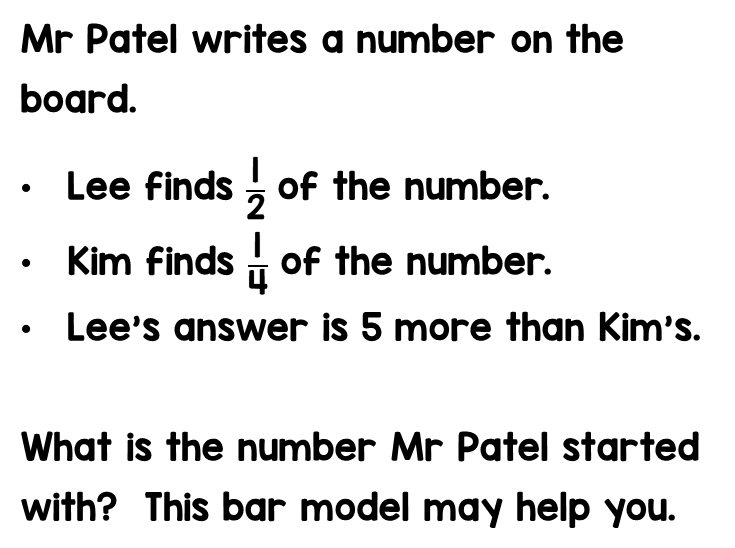 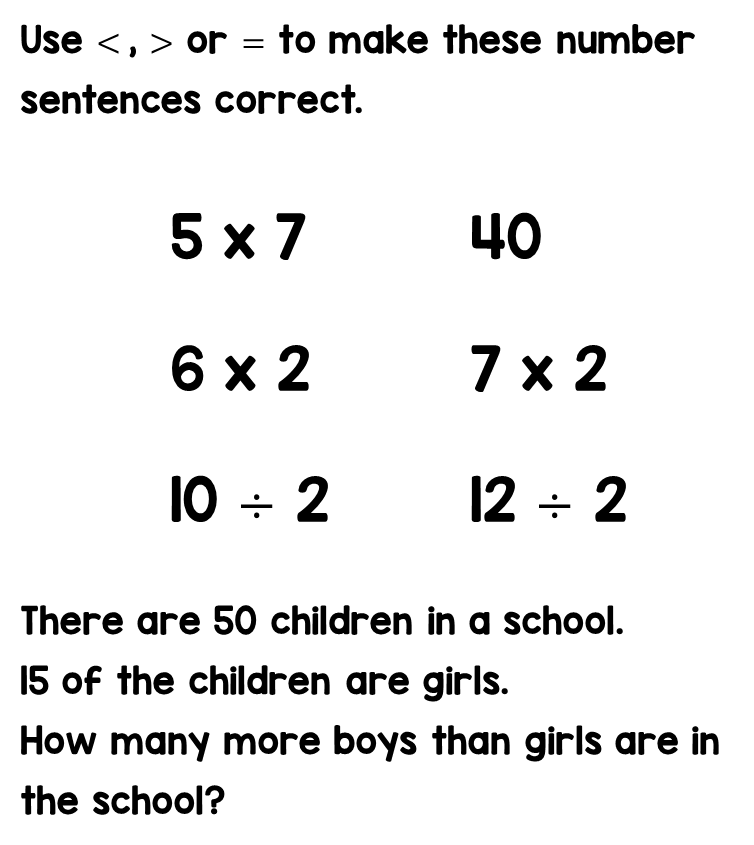 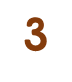 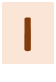 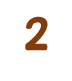 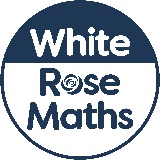 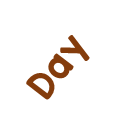 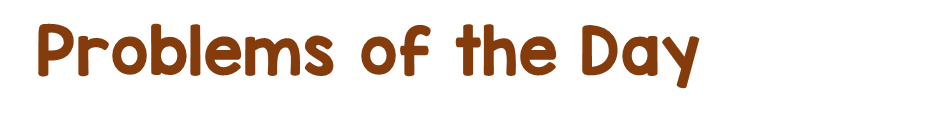 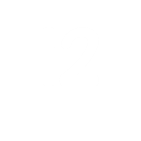 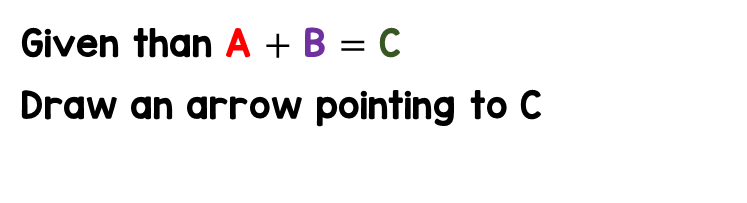 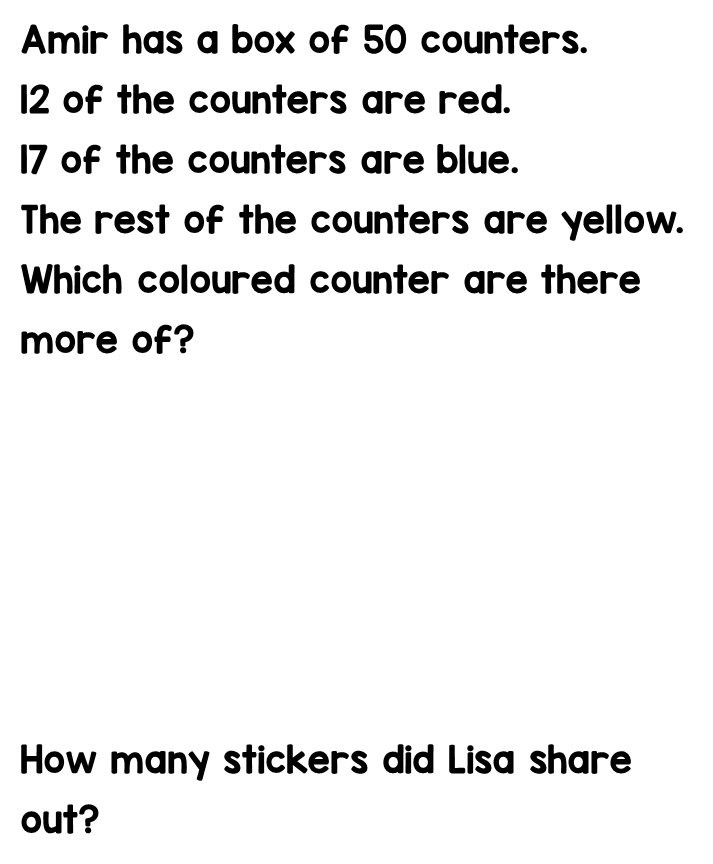 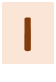 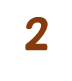 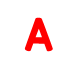 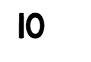 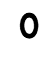 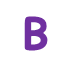 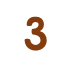 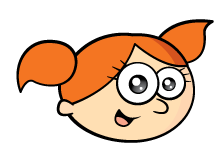 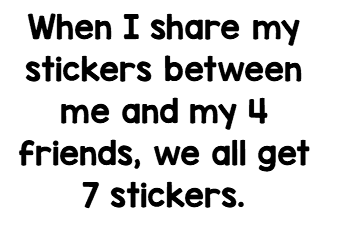 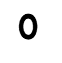 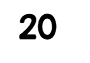 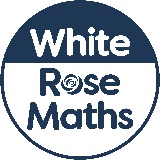 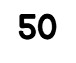 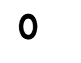 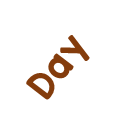 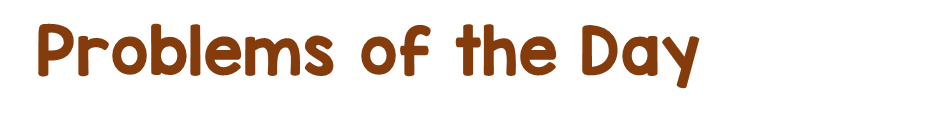 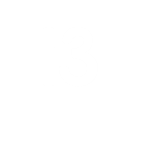 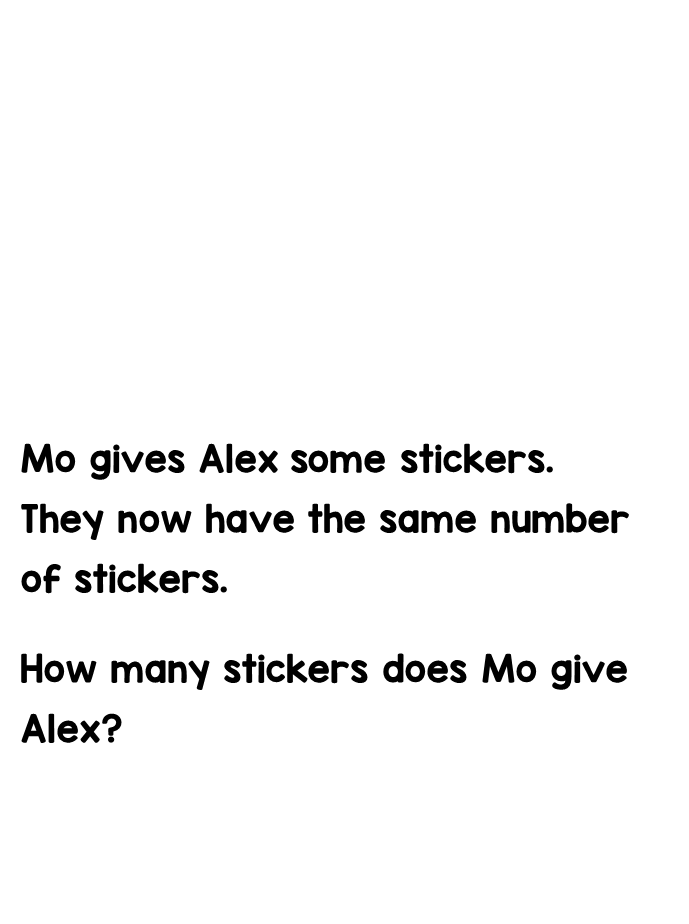 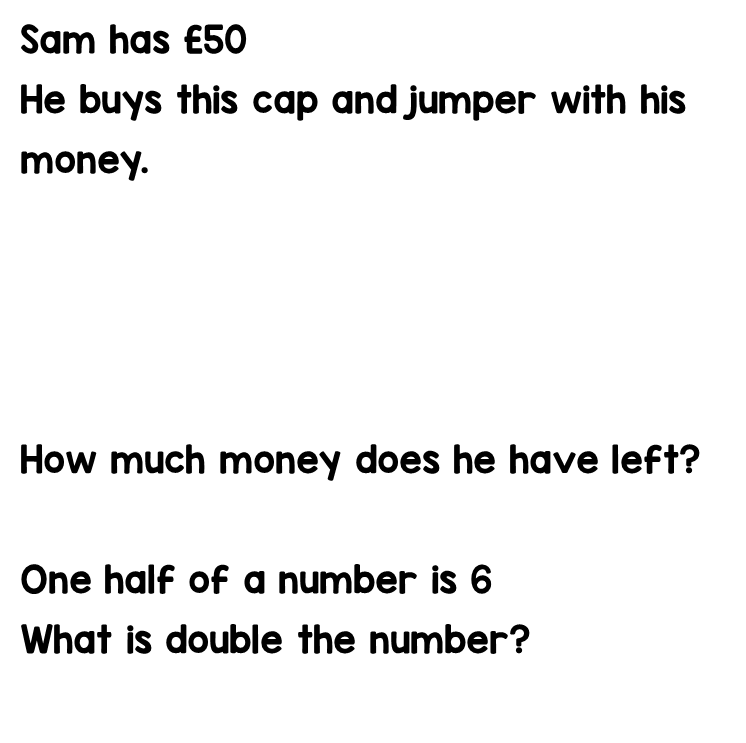 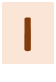 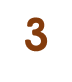 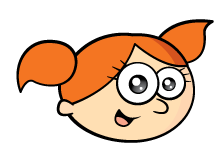 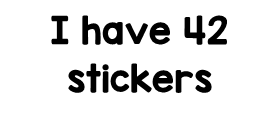 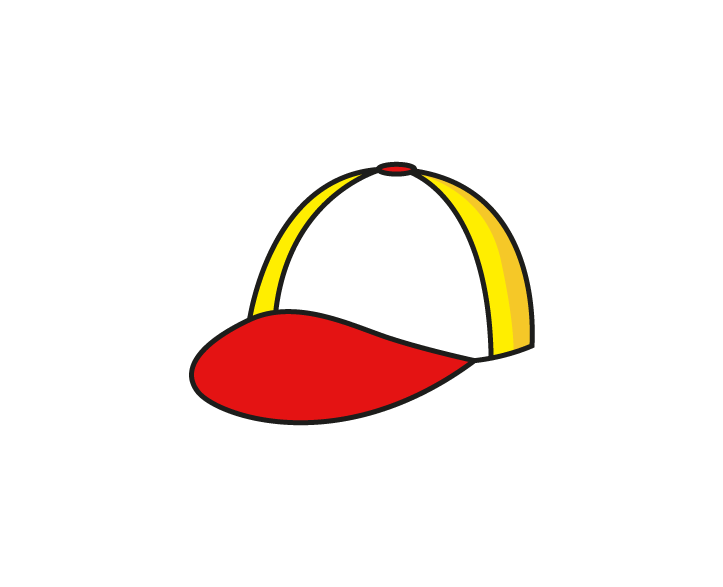 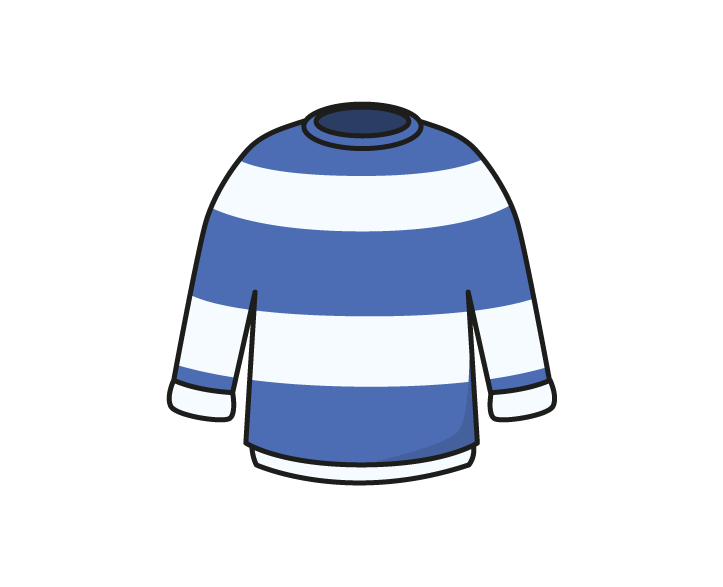 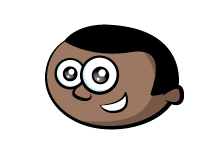 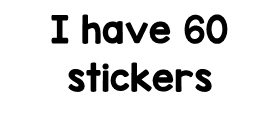 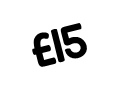 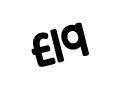 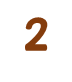 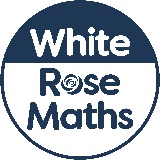 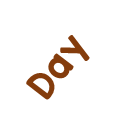 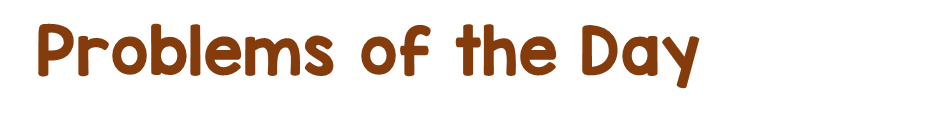 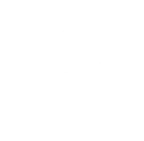 Which of these are equal to 15?






A rope measures 30 metres.



The rope is cut into 10 equal sized pieces.
What is the total length of 5 of these pieces?
Danny has two boxes of sweets.




He puts the sweets into smaller bags.

There are 5 in
each bag.


How many bags can Danny fill using all the sweets?
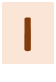 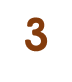 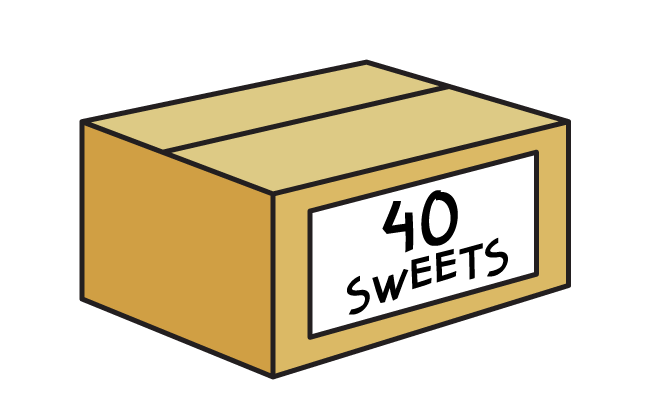 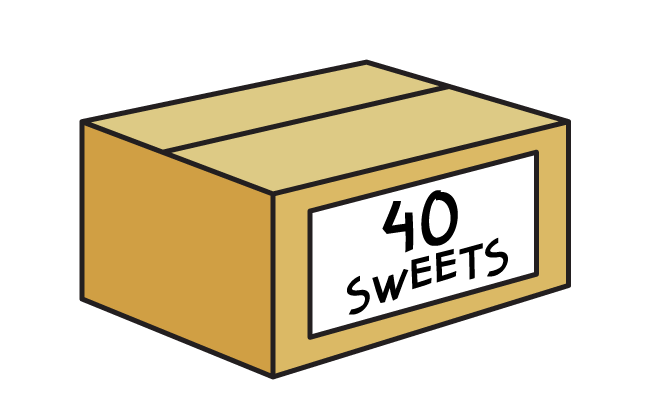 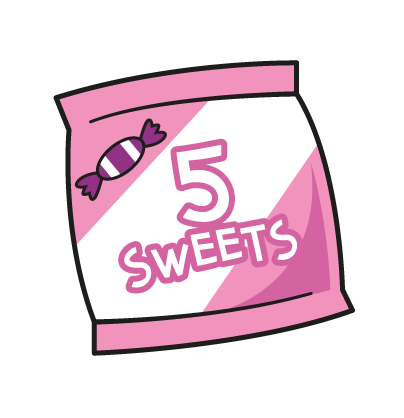 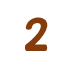 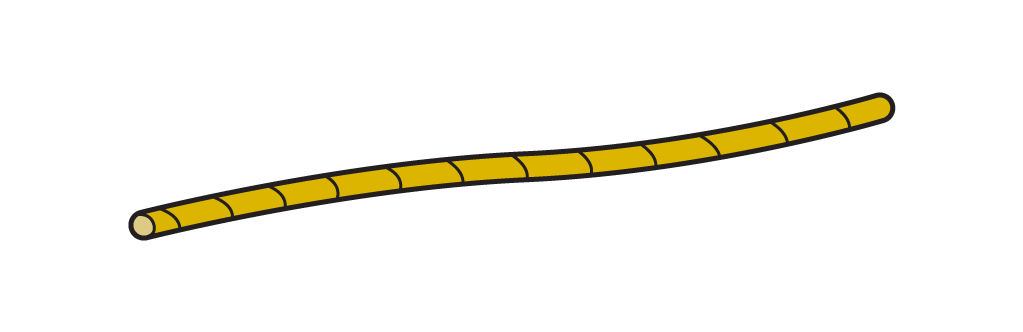 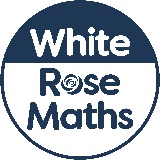 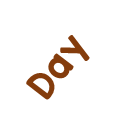 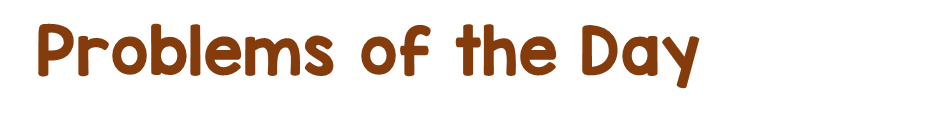 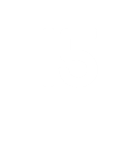 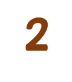 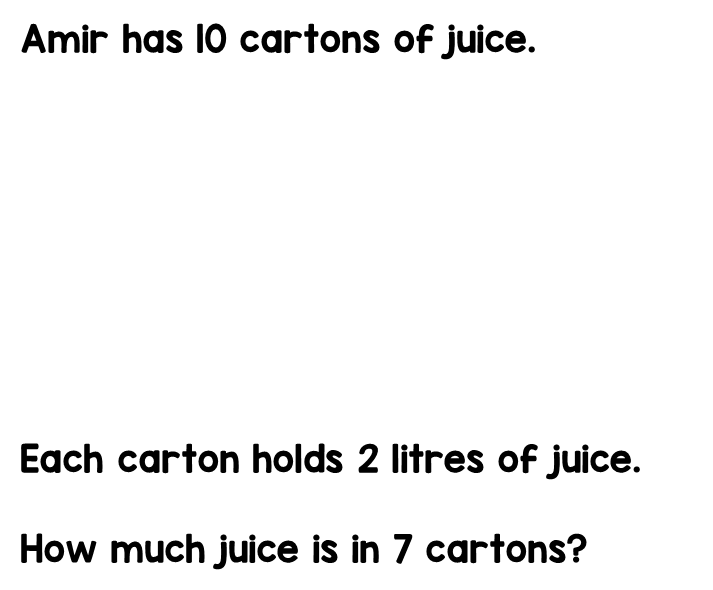 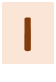 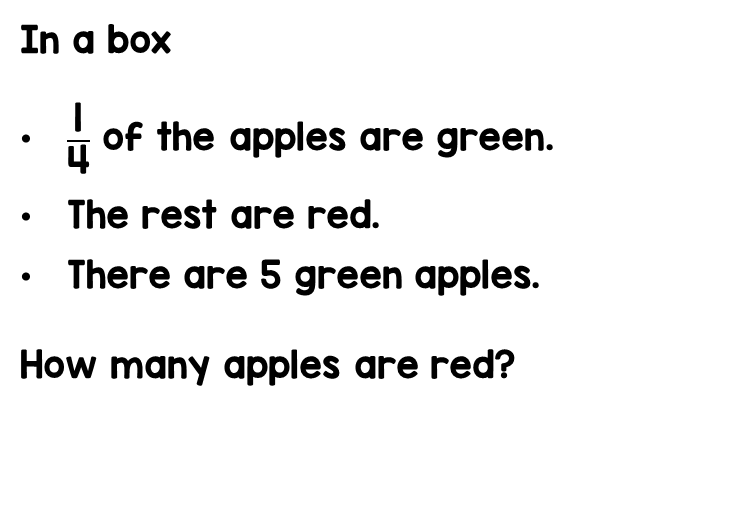 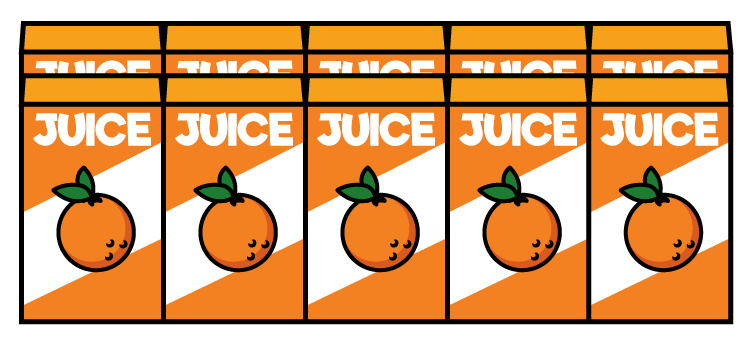 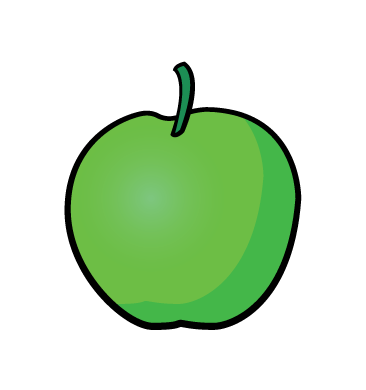 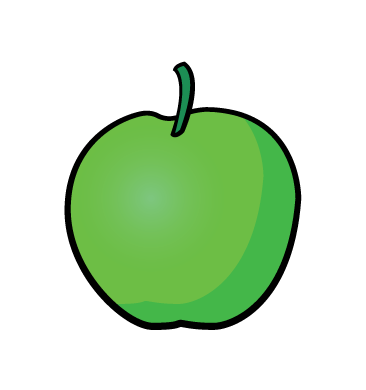 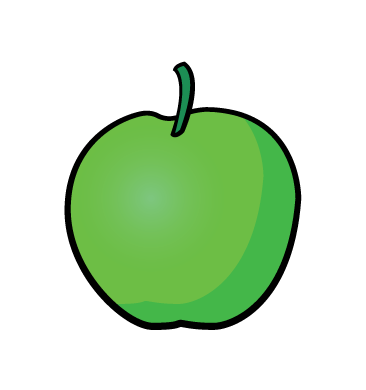 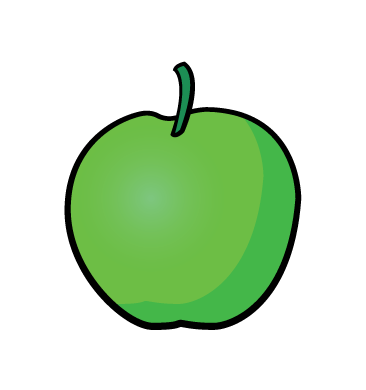 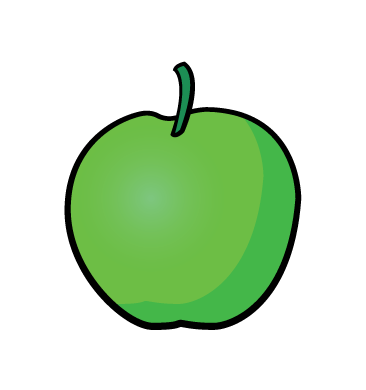 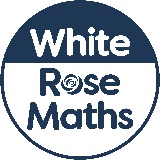 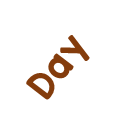 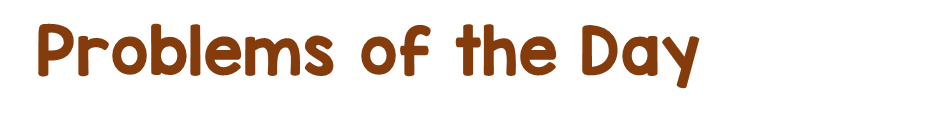 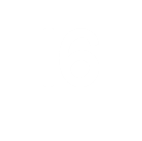 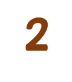 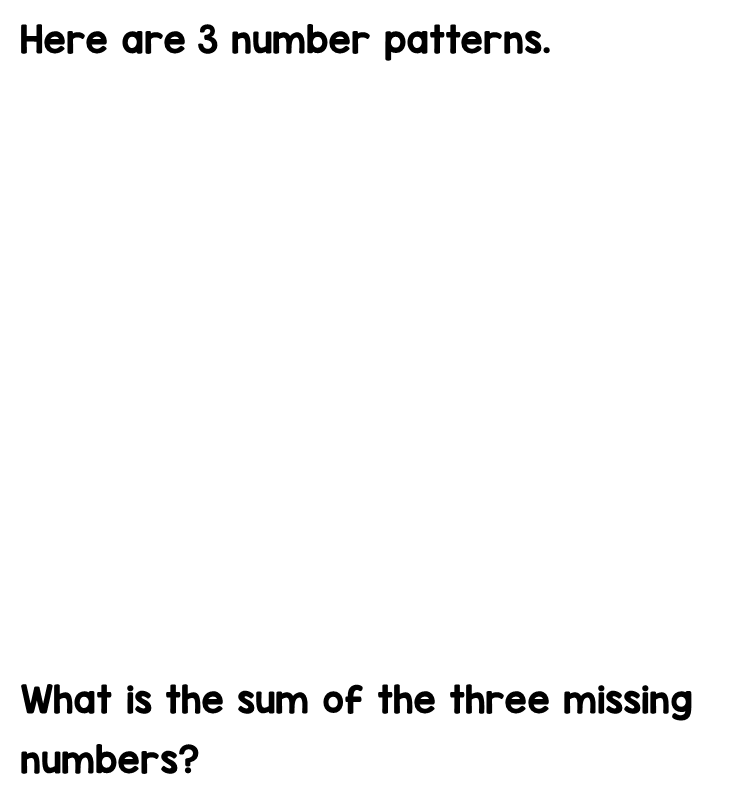 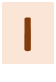 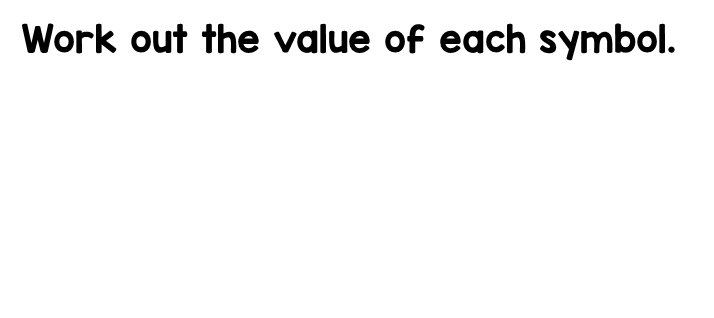 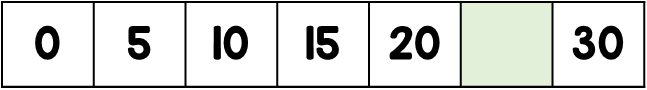 18
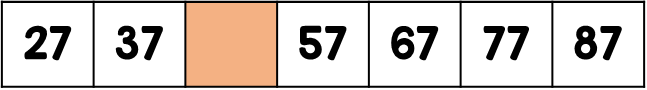 30
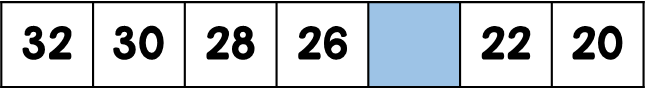 10
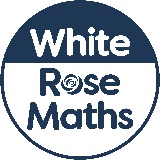 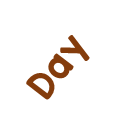 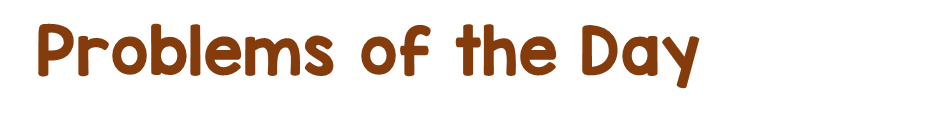 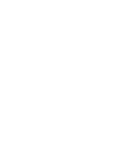 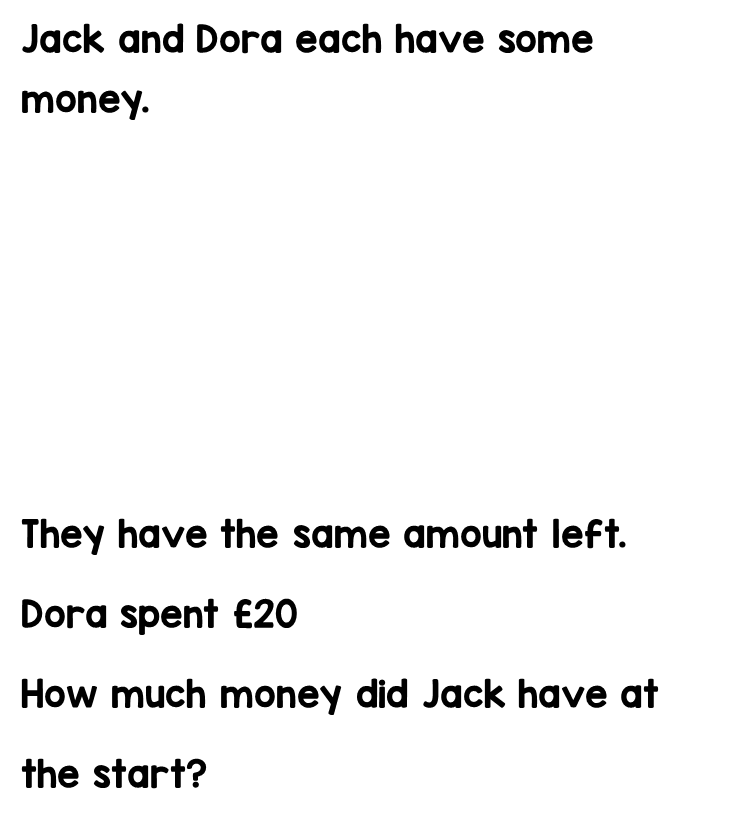 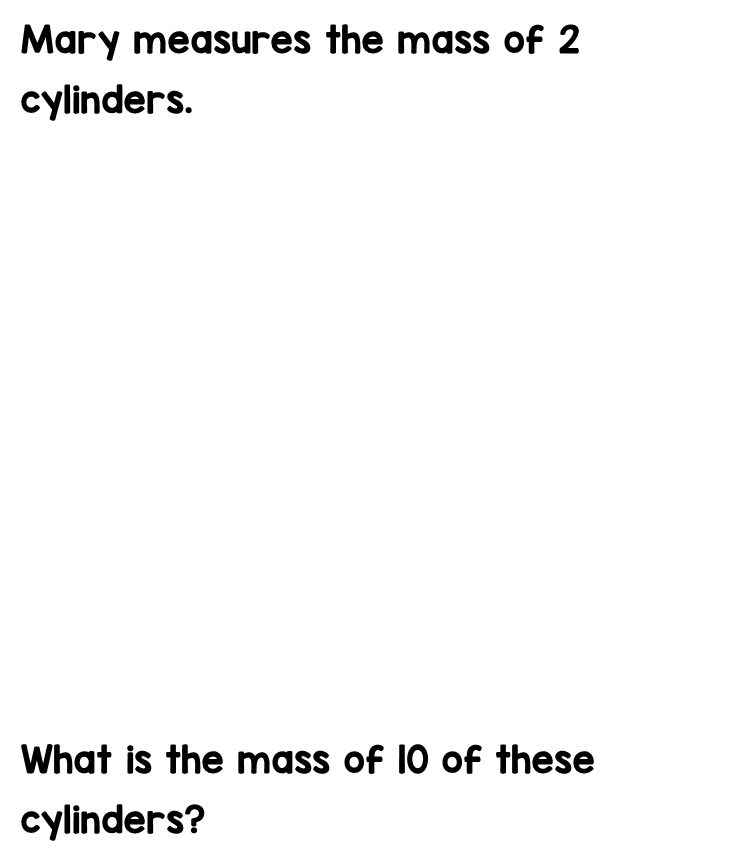 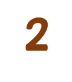 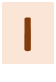 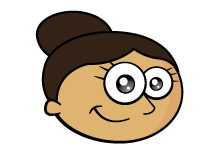 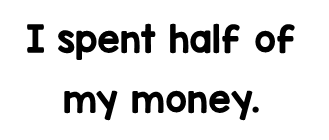 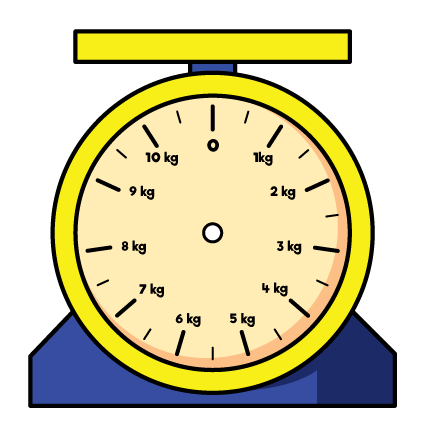 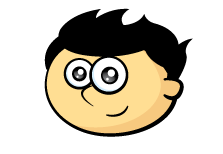 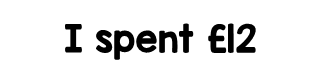 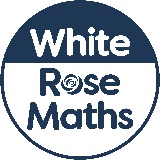 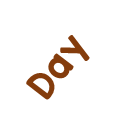 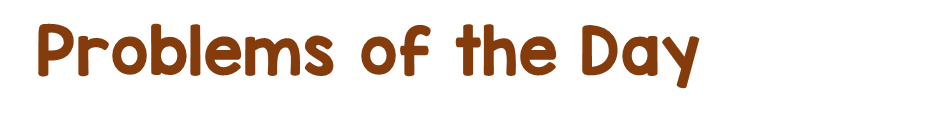 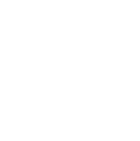 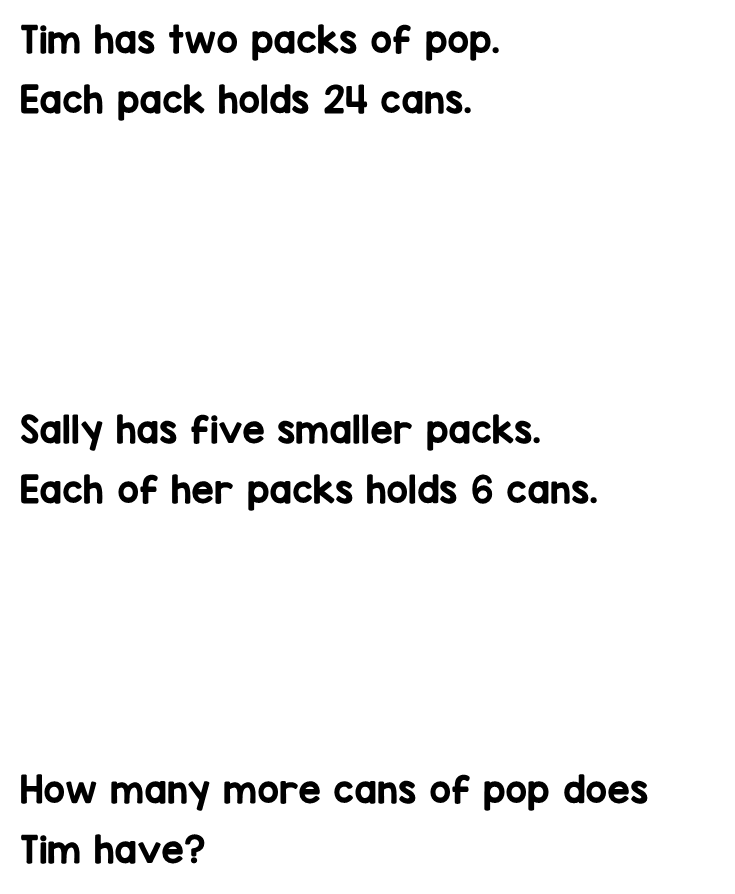 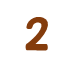 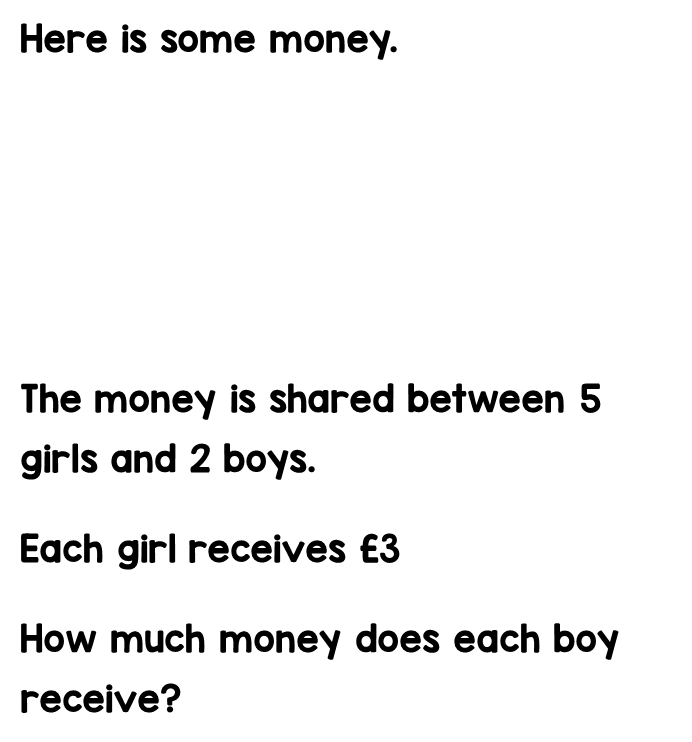 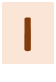 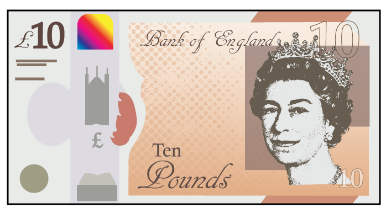 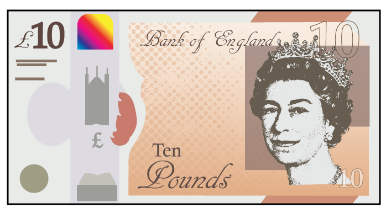 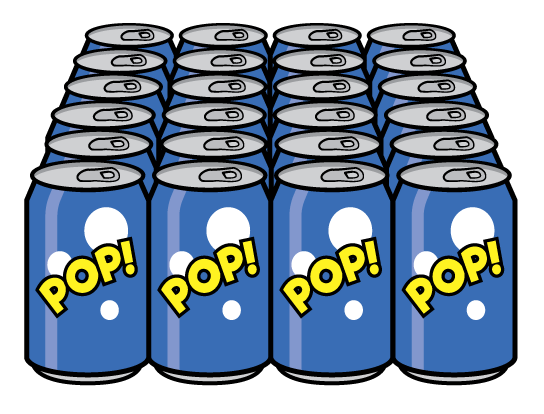 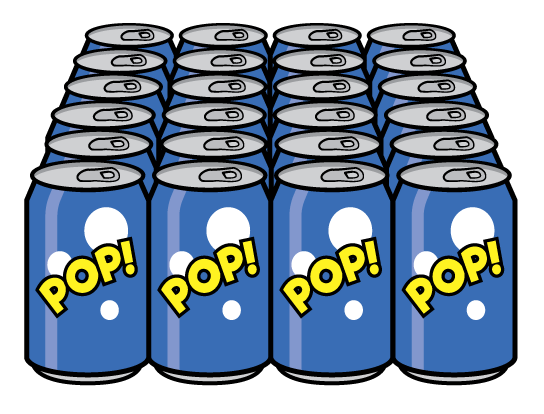 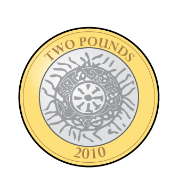 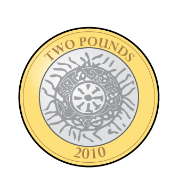 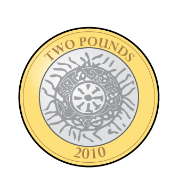 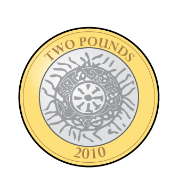 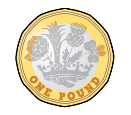 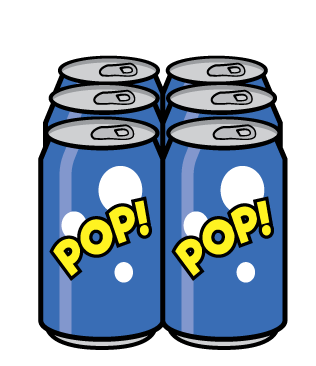 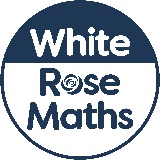 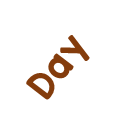 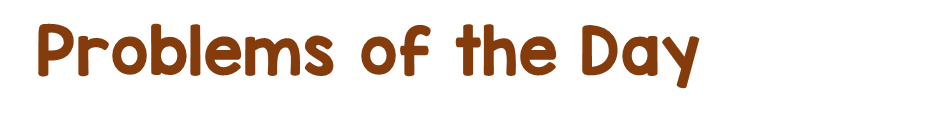 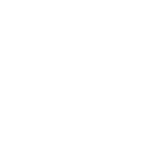 Mrs Green bakes muffins. 
She sells them in her shop. 
 
 


On Monday she bakes 30 and sells 18
On Tuesday she bakes twice as many muffins but has the same amount left. 

How many muffins did she sell on Tuesday?
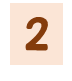 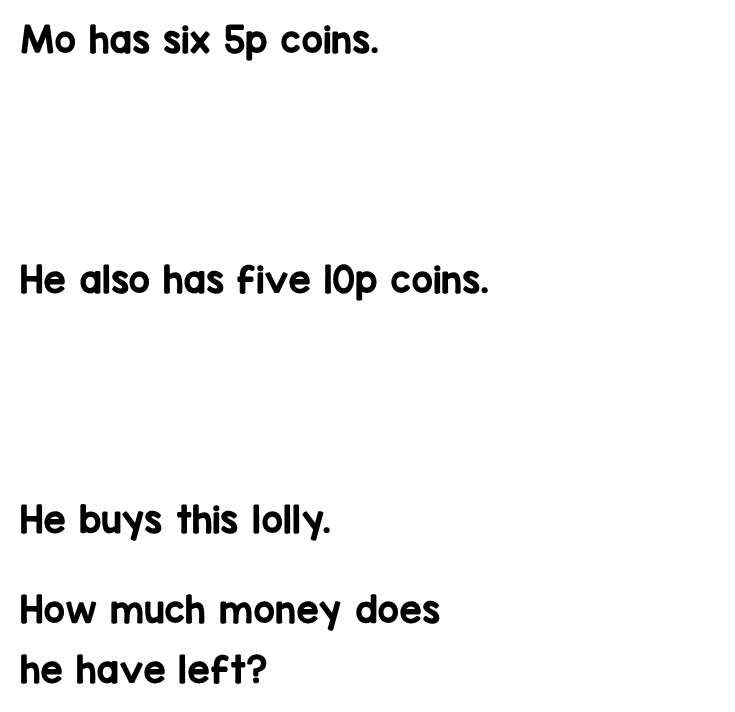 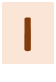 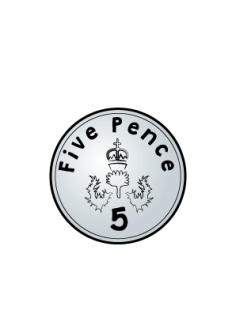 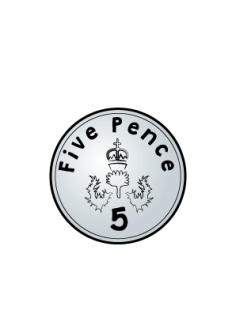 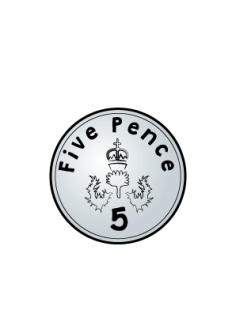 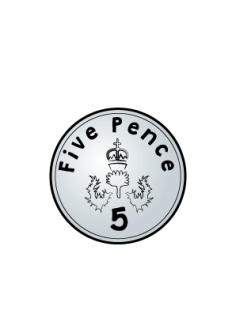 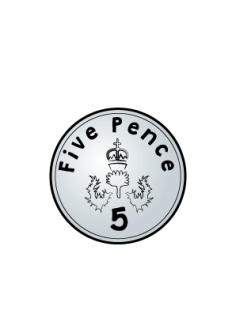 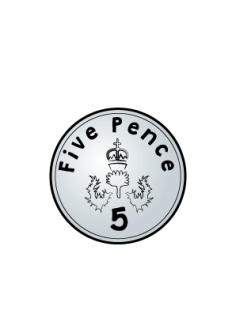 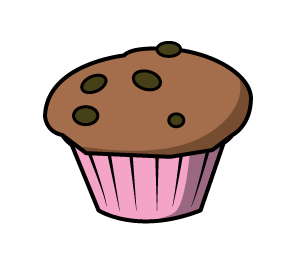 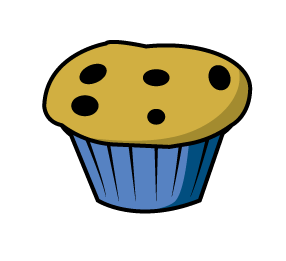 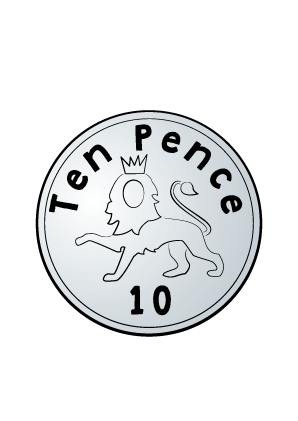 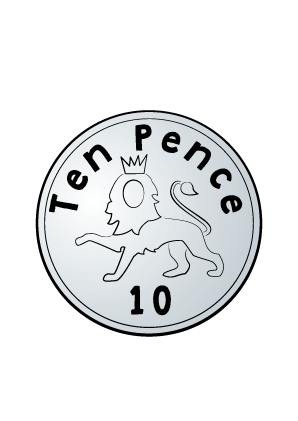 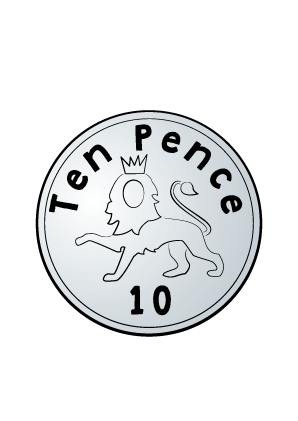 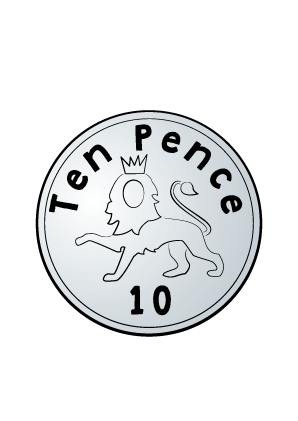 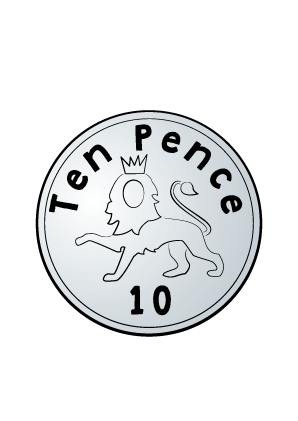 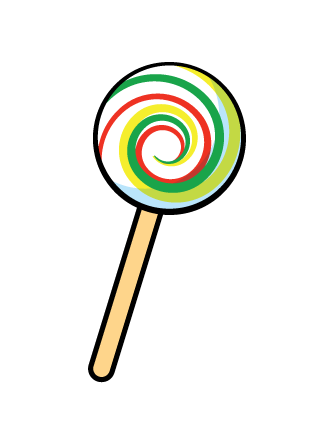 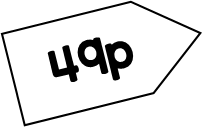 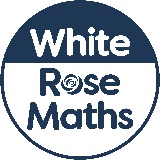 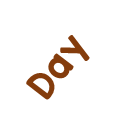 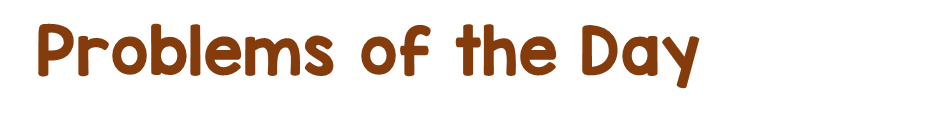 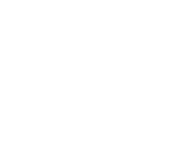 Lou has 5 bananas.



Dan has 8 times as many.

How many bananas do they have in total?

A bag contains 100 counters.
Susie takes out 26 counters.
Mark takes out 39 counters.
How many counters are left in the bag?
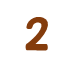 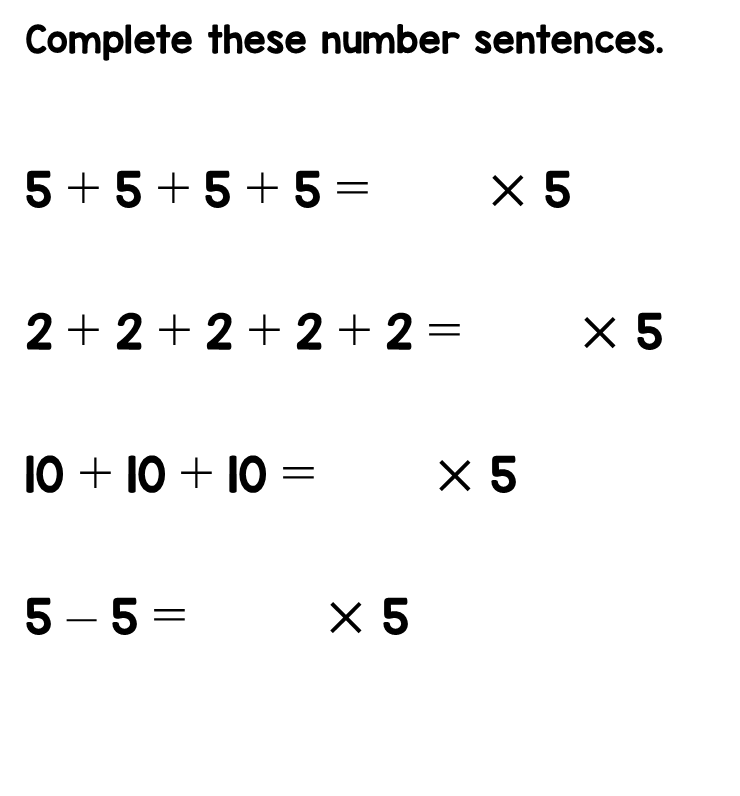 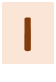 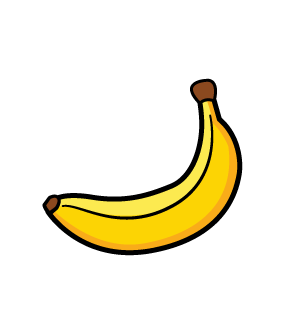 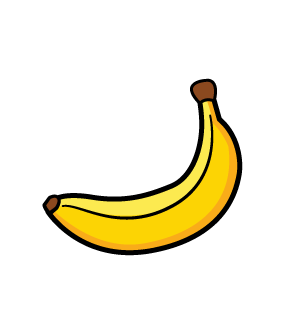 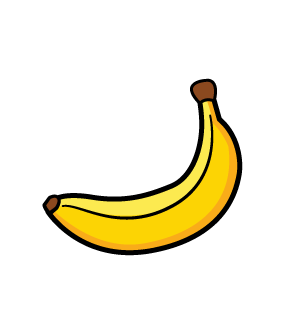 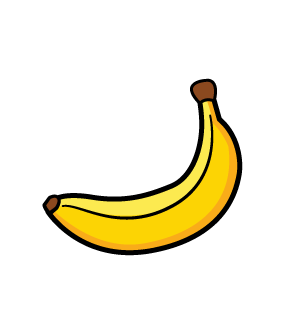 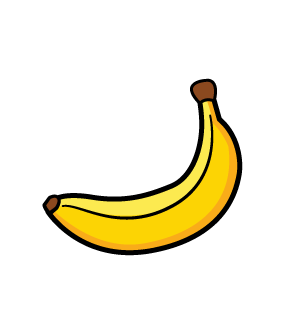 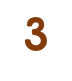 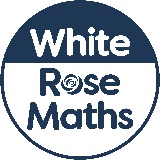